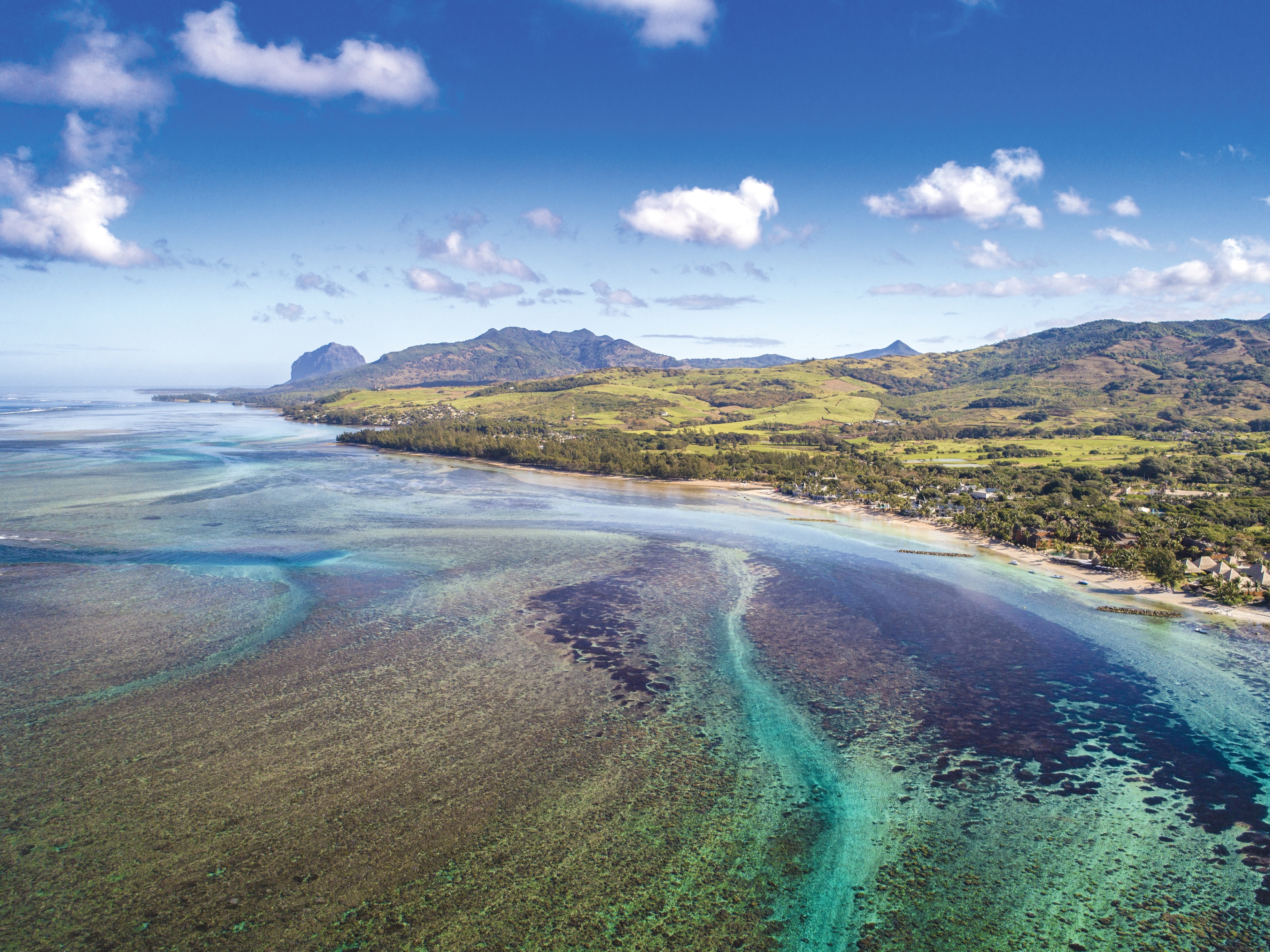 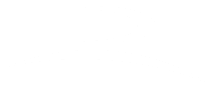 e7d195523061f1c0f0ec610a92cff745ee13794c7b8d98f8E73673273C9E8BE17CC3D63B9B1D6426C348A354AD505654C28F453CD7C8F90EADD06C08281DAED7140E5AAAED5880ECE414DFB6A93B82BE2E99DC166B9B34A016680ED02E24DDB11F5A4C97BDB0AB72A3331F6CE65BEFE6F950C13081C1457C5B8765EA77AEB618F6ABF2D69A0413E1
Innovation in Sector​
Blue and Green Economy​
Les Assises de la Recherche et de l’Innovation​
Mehul Bhatt
Chief Strategy & Sustainability Executive (Rogers)
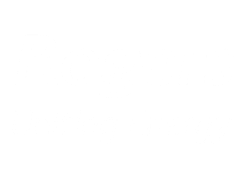 Humans are to blame – Full stop
"It is unequivocal that human influence has warmed the atmosphere, ocean and land.”
The Intergovernmental Panel on Climate Change (IPCC), 2021
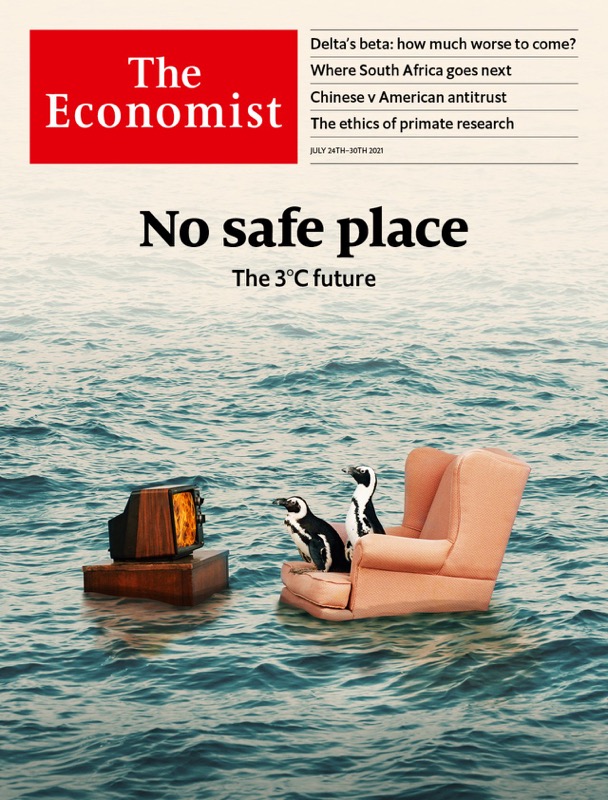 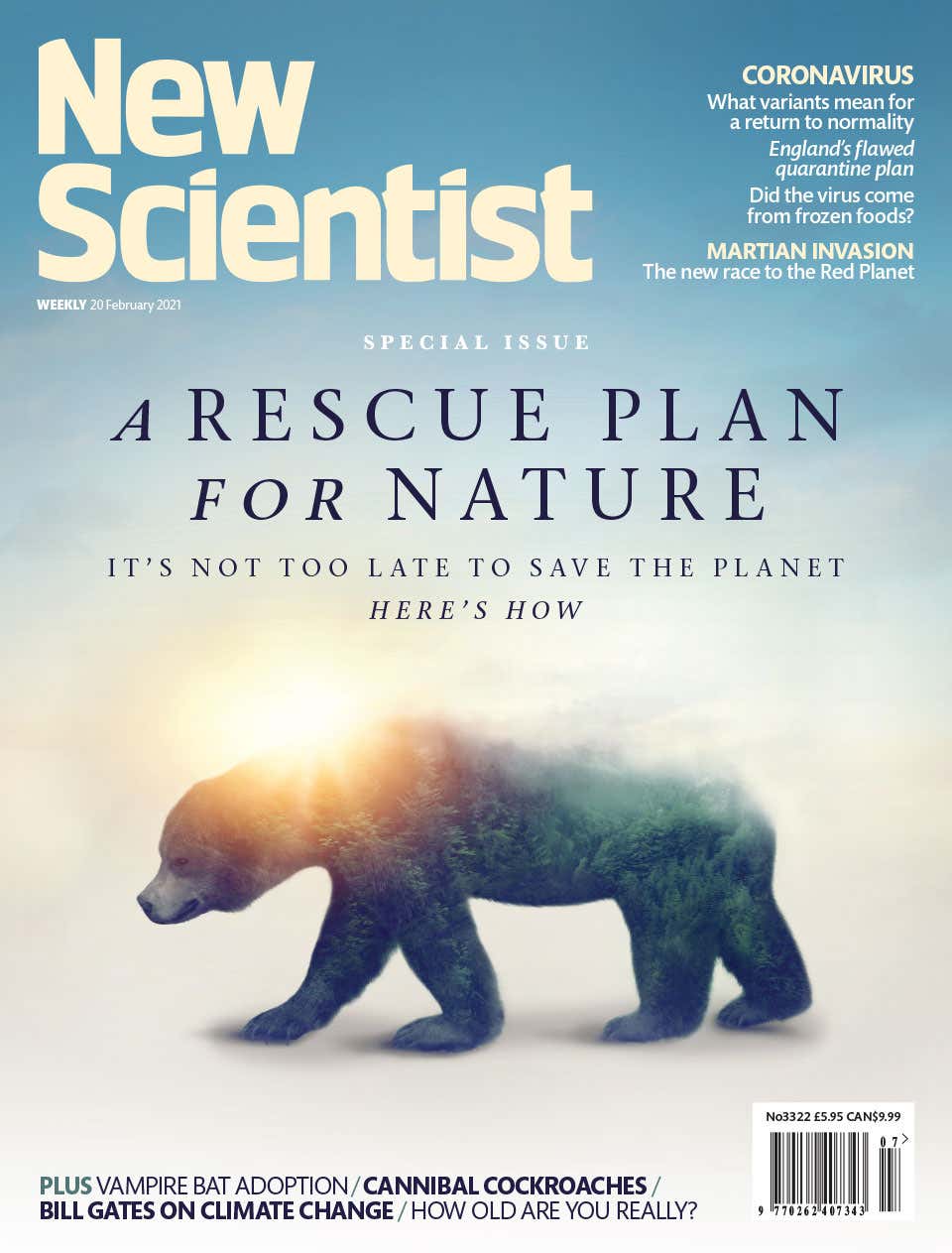 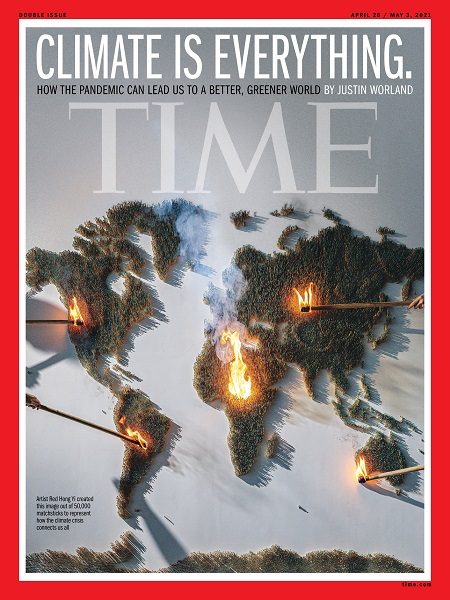 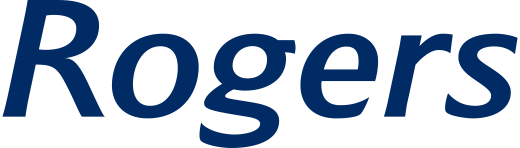 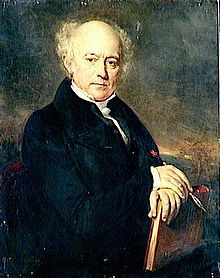 Jacques-Gérard Milbert…
« Les sources sont devenues moins abondantes depuis que la hache impitoyable a détruit tant d’arbres qui décoraient les montagnes : ces sommités n’étant plus aujourd’hui préservées de la chaleur du soleil, l’évaporation beaucoup trop favorisée laisse à sec les petits ruisseaux qui prenaient leurs cours vers la ville. 

Si l’on n’y fait attention, cette partie est menacée d’une stérilité complète. L’homme trop pressé de jouir ne songe point à ceux qui lui succèderont, et jouit rarement lui-même : son imprévoyance le prive de ces abris frais et indispensables dans des régions embrasées : les nuages ne se fixent plus sur la cime des monts : chassé par des vents impétueux, ils fuient au-delà de l’ile, ou ils entretenaient jadis la fécondité. » 

Extrait, Voyage Pittoresque à l’île de France – Paris 1812 (page 242)
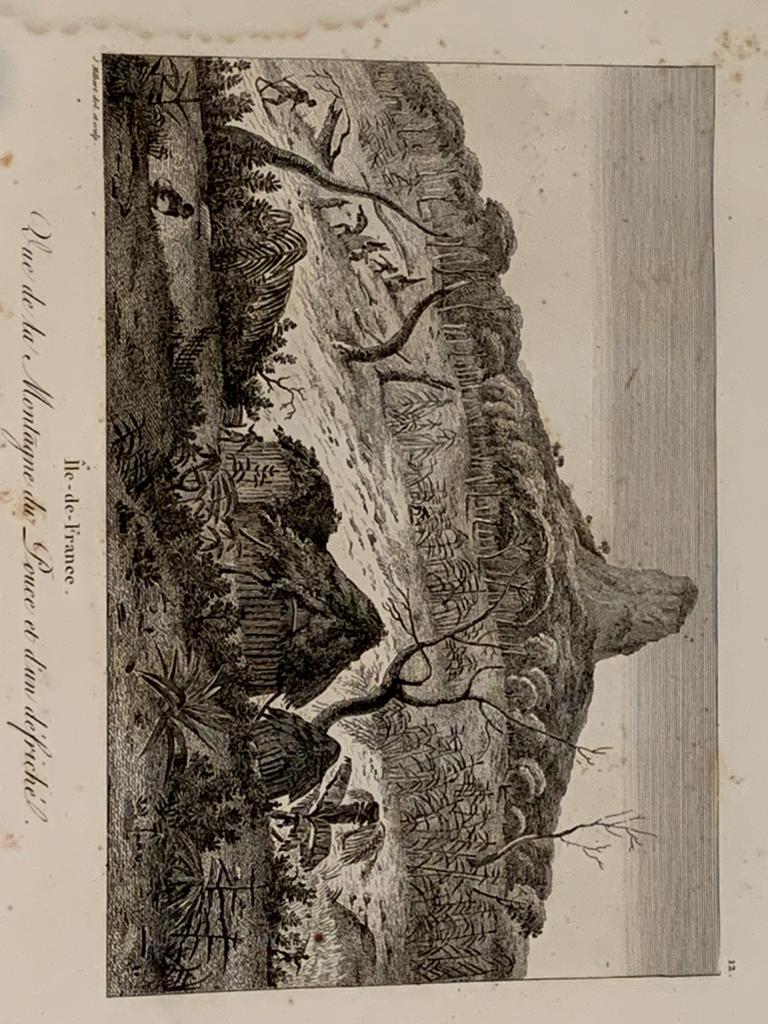 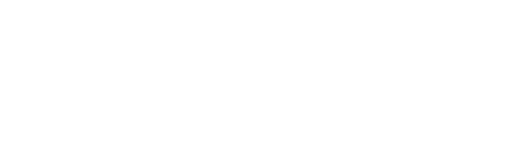 [Speaker Notes: You must wonder why I am inviting Jacques-Gérard Milbert into this debate]
The past two centuries have witnessed a new paradigm
In 1800, the population in the world and in Mauritius was estimated at:
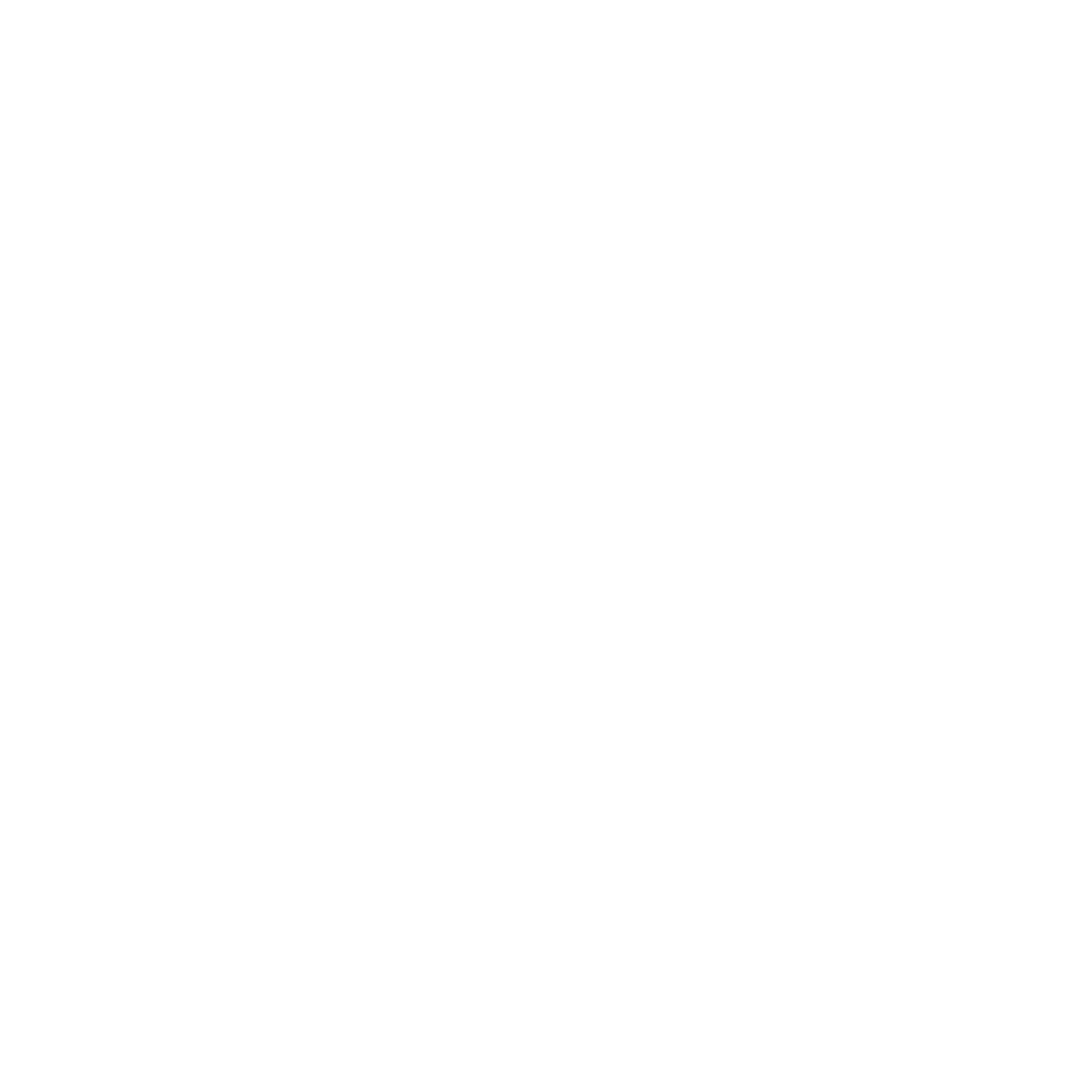 9
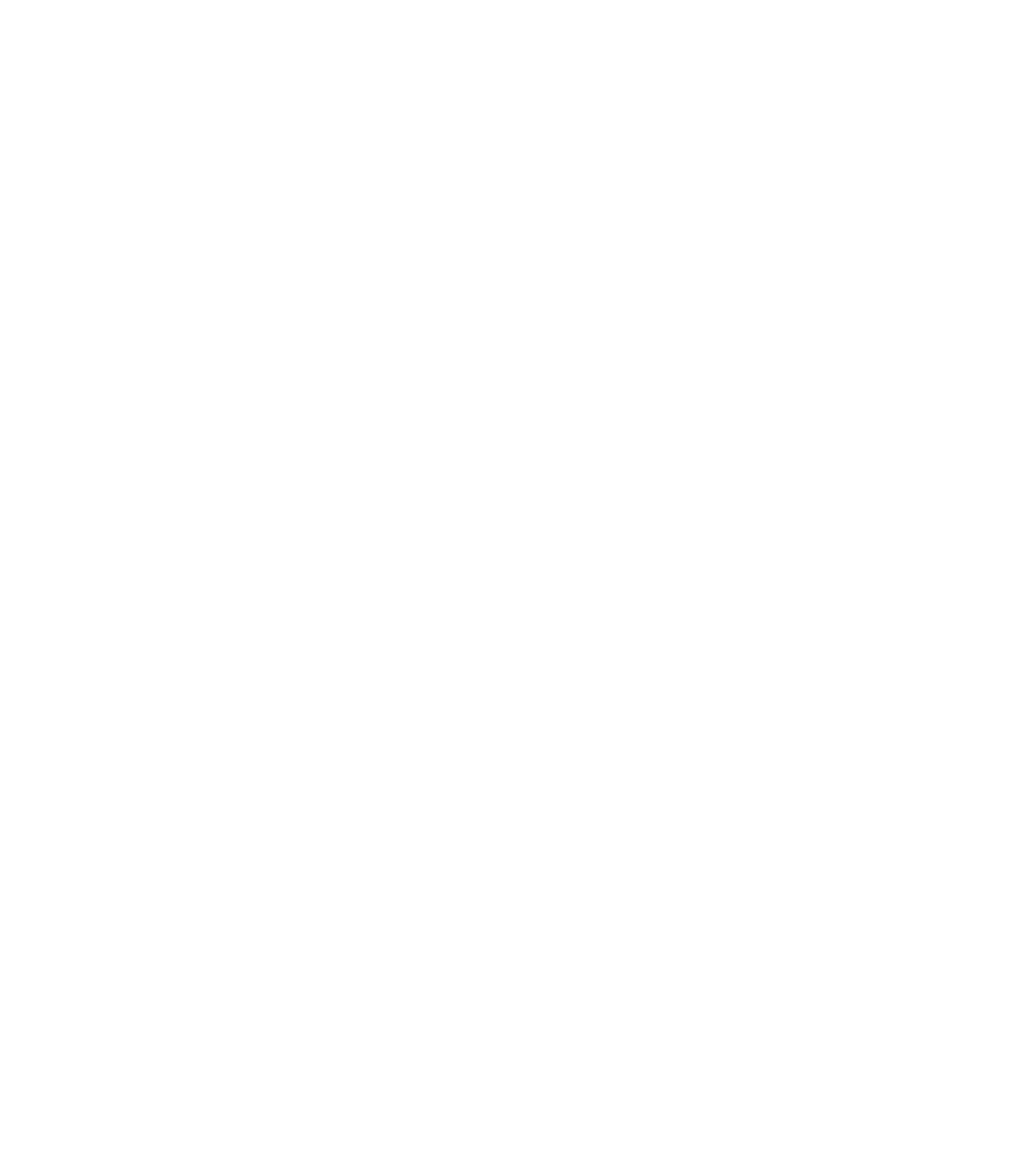 1 Bn
158,000
[Speaker Notes: X9 = 1158]
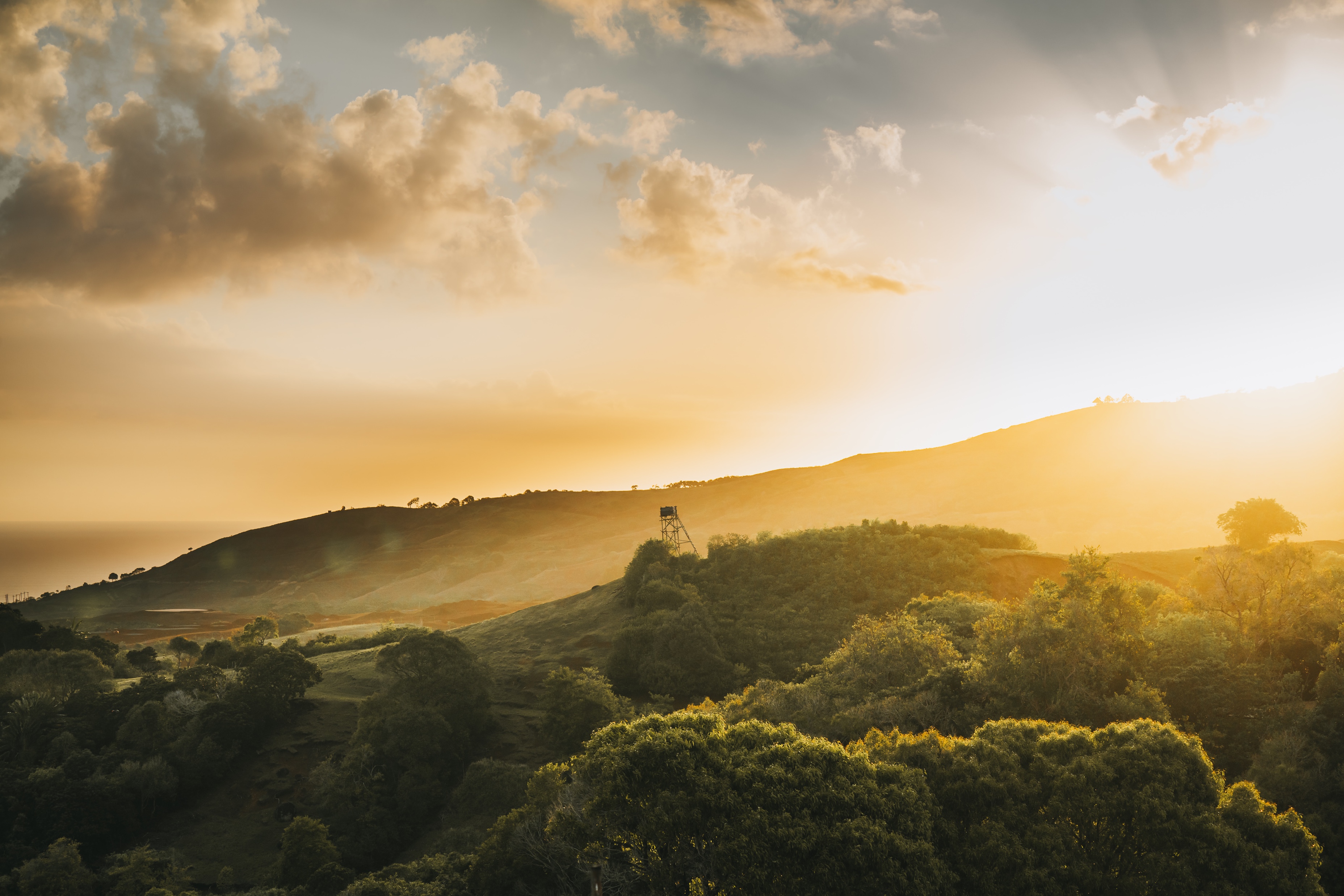 For the last 400 years, the value creation model has been working against nature
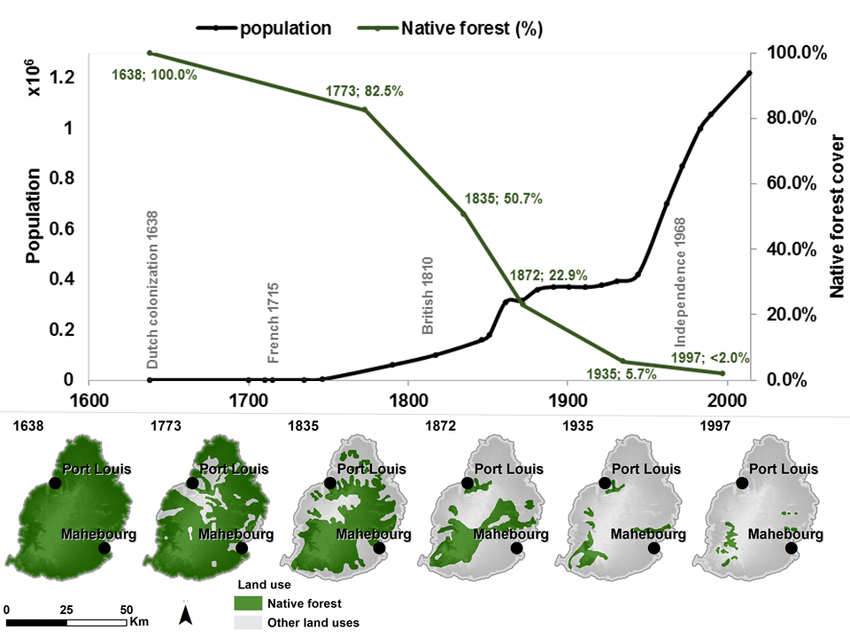 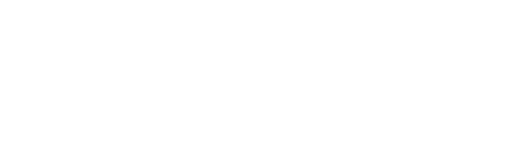 This has made Mauritius extremely vulnerable
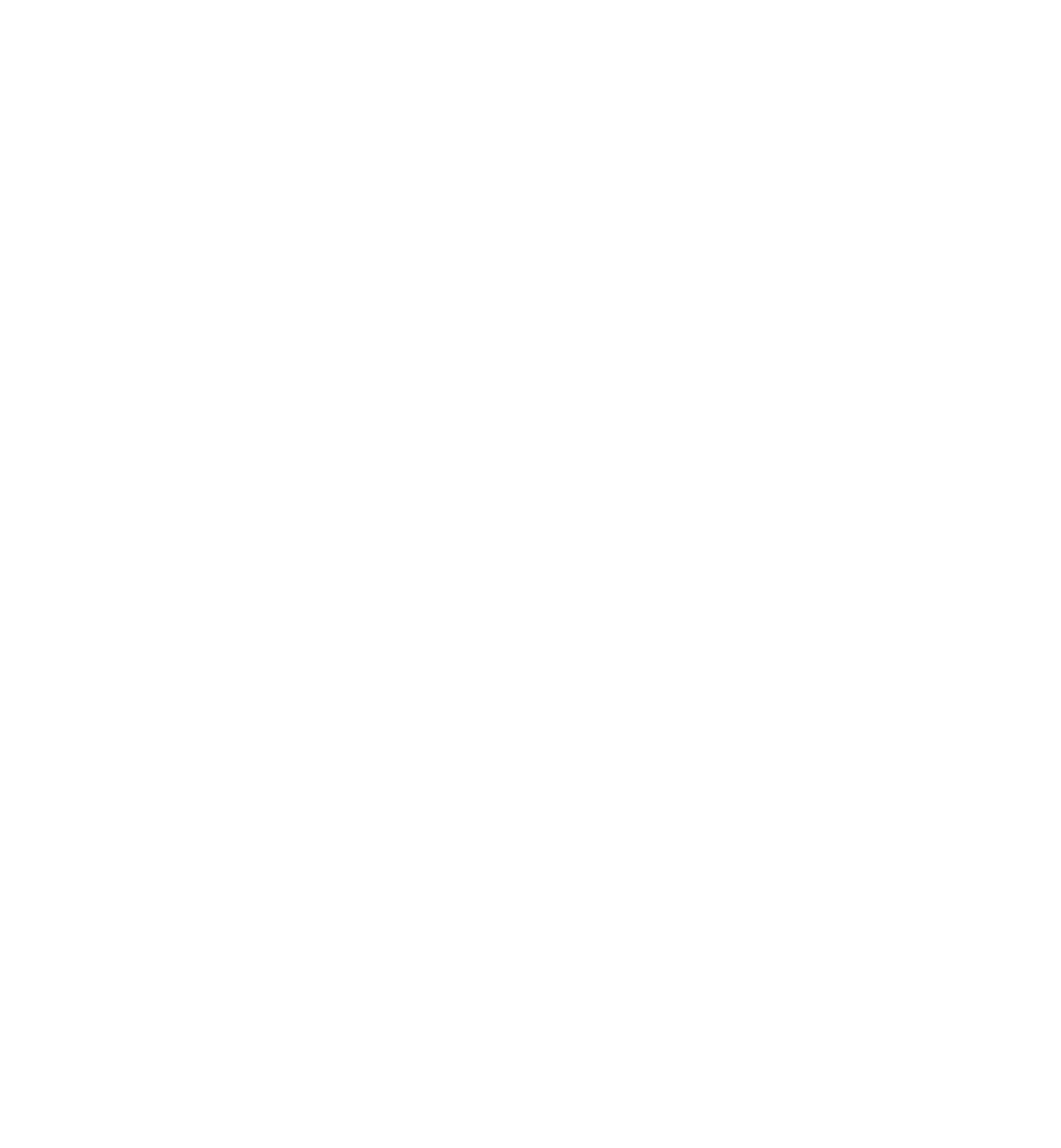 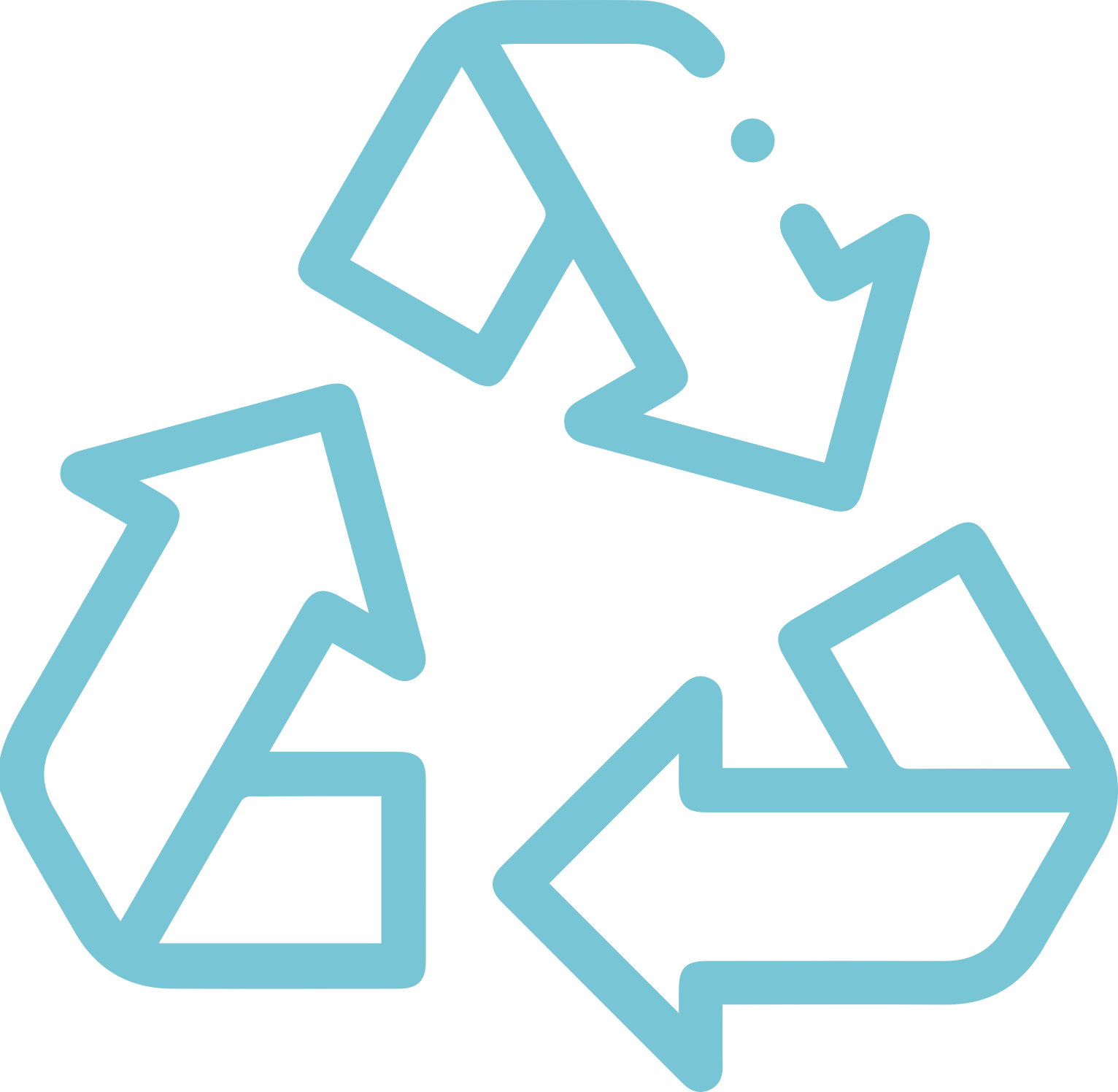 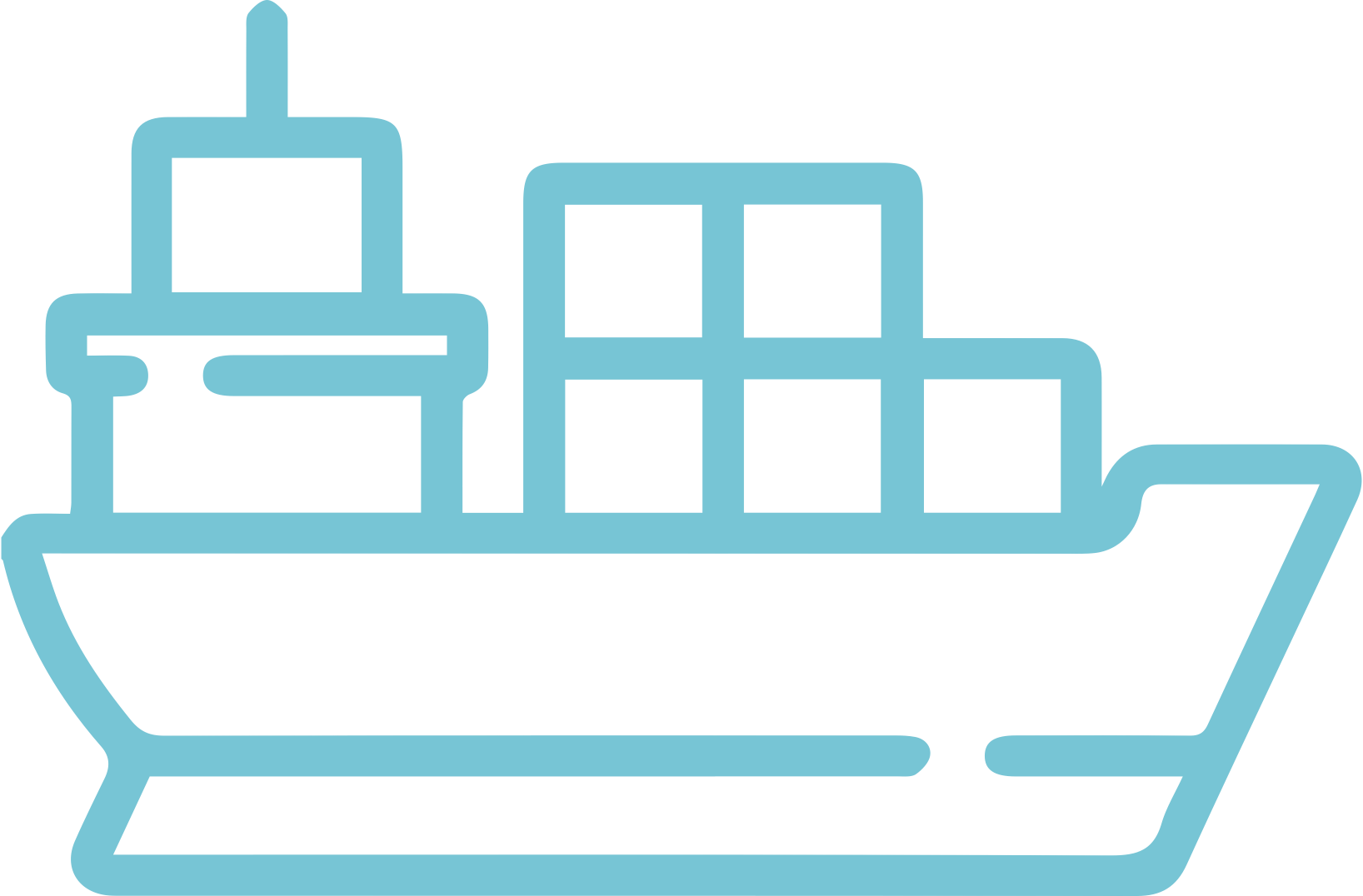 Reliance on imported fuels
Energy use represents ~75% of emissions
Agriculture & land use
Domestic food consumption 75% imported
Water & waste management
Waste represents ~23% of emissions
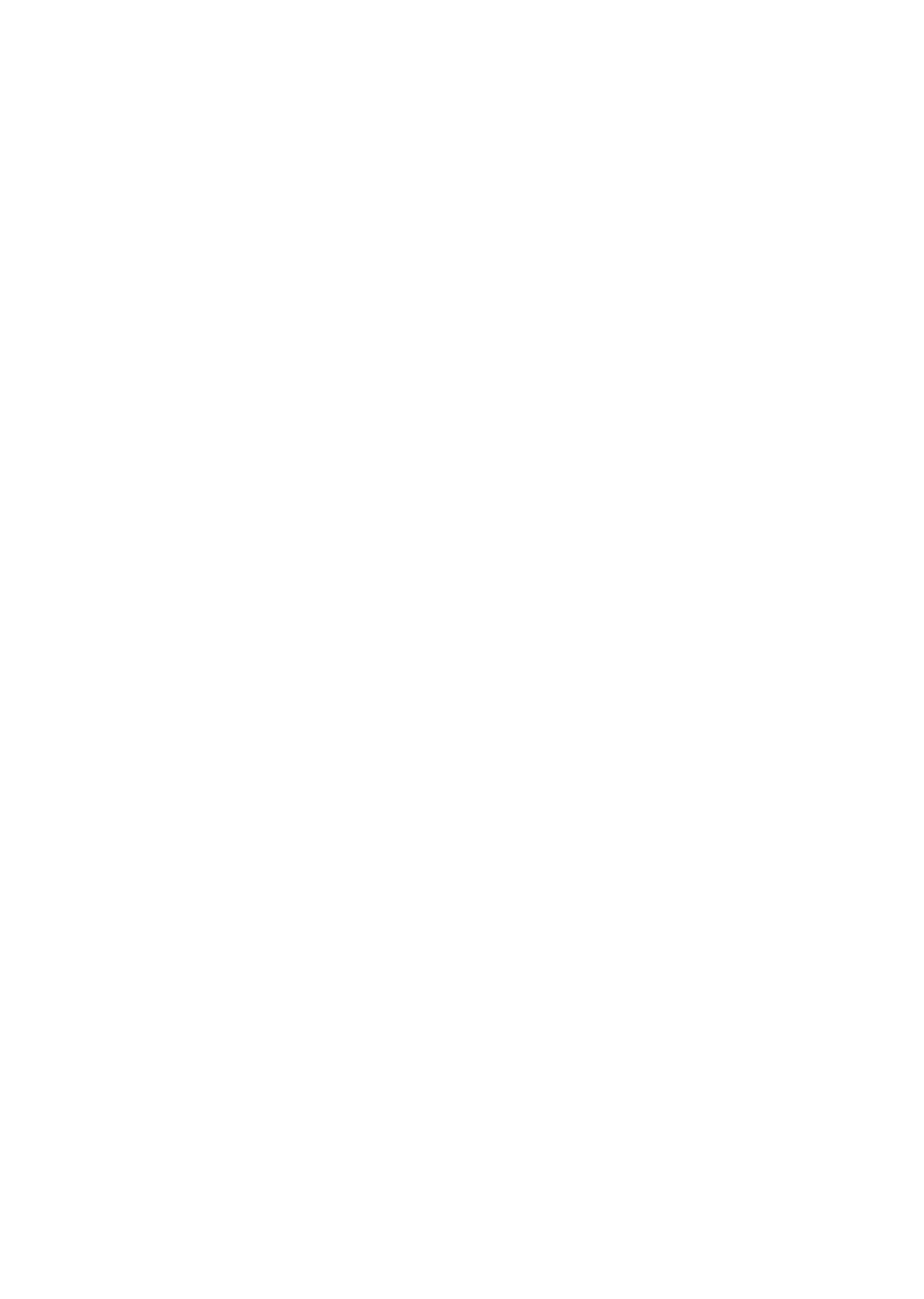 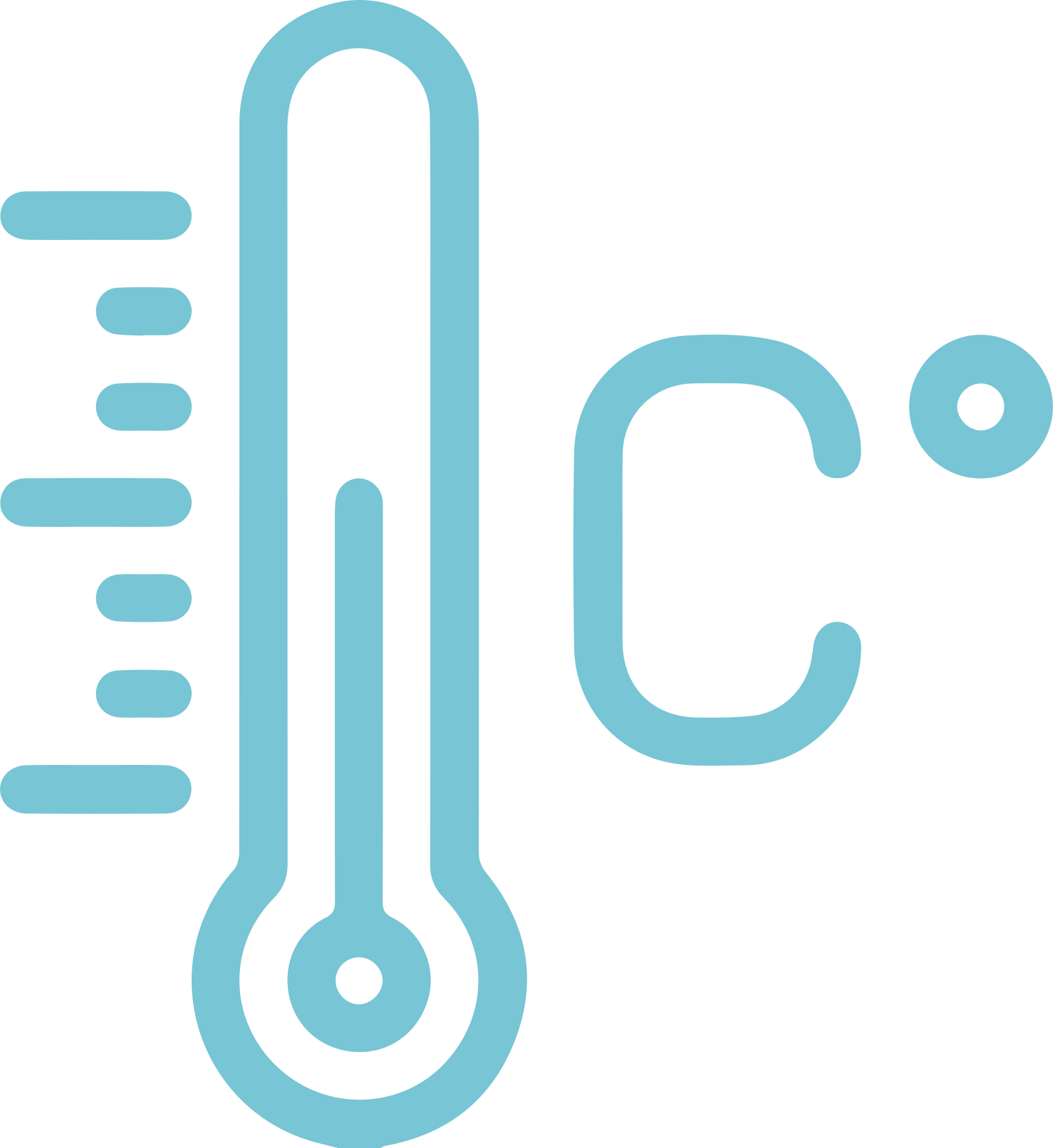 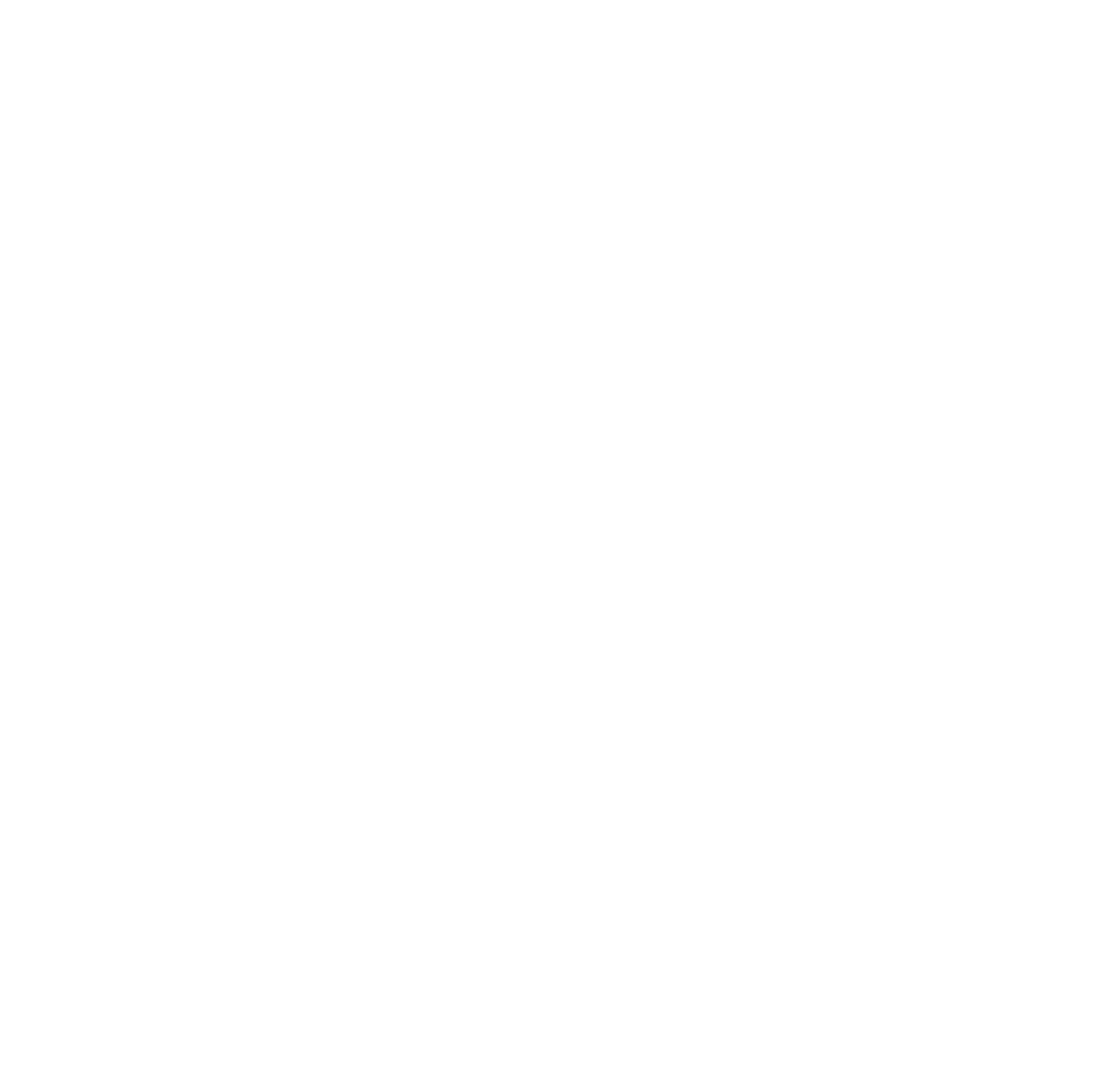 Unsustainable tourism
Mauritius ranks 97th out of 99 countries on the Sustainable Travel index
Climate change vulnerability
High vulnerability to coastal erosion and extensive coral bleaching already present
Wakashio
2020 oil spill near ecologically sensitive areas causing environmental disaster with impacts on biodiversity and tourism
Source: Mauritius Government Energy & Water Statistics 2018 (here); UN Sustainable Development Report on Mauritius (here); Mongabay Deforestation Database (here); information provided by Rogers; UNDP Adaptation (here); 2018 World Risk Report; Euromonitor (2021) 'Sustainable Travel Index: Embracing a Green Transformation for Recovery in Tourism'; BCG Analysis
Mauritius has already committed to significant emission reductions by 2030
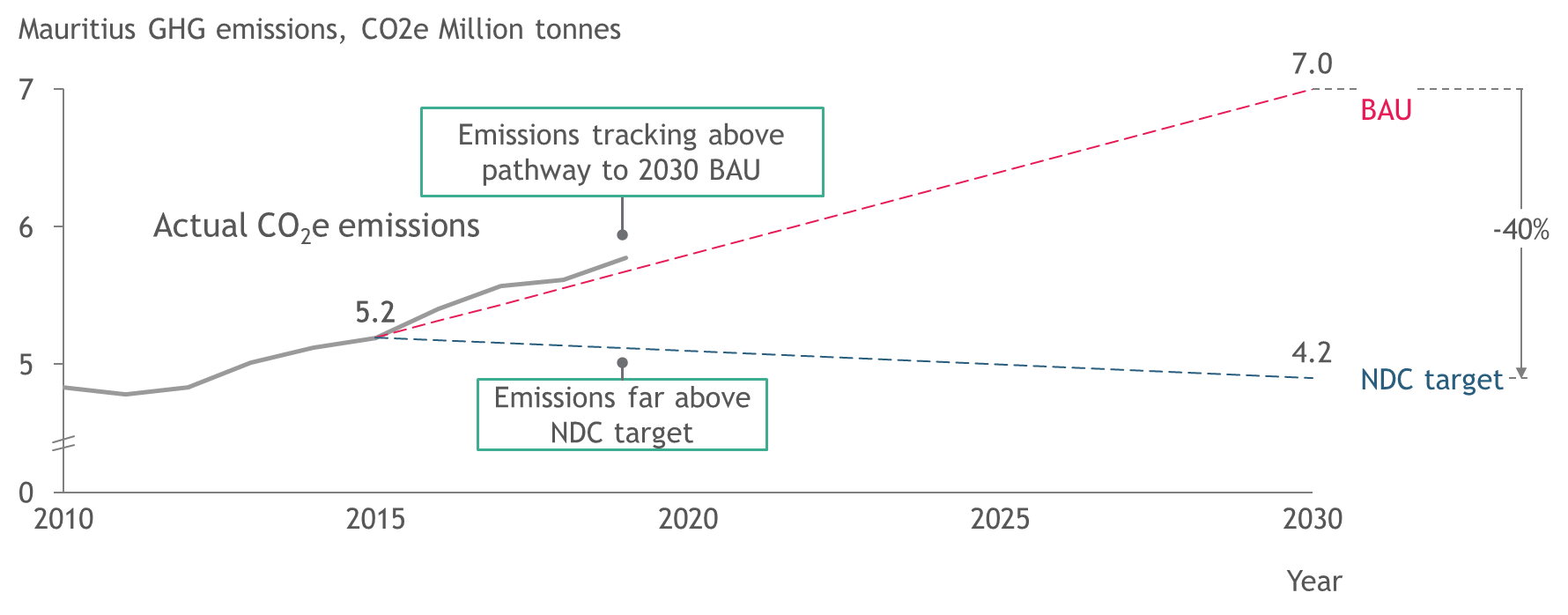 Note: Dashed lines indicate straight line emissions path to 2030 BAU and 2030 NDC commitment from 2015
Source: Mauritius NDC commitment 2015, Statistics Mauritius
Price of carbon has been rising
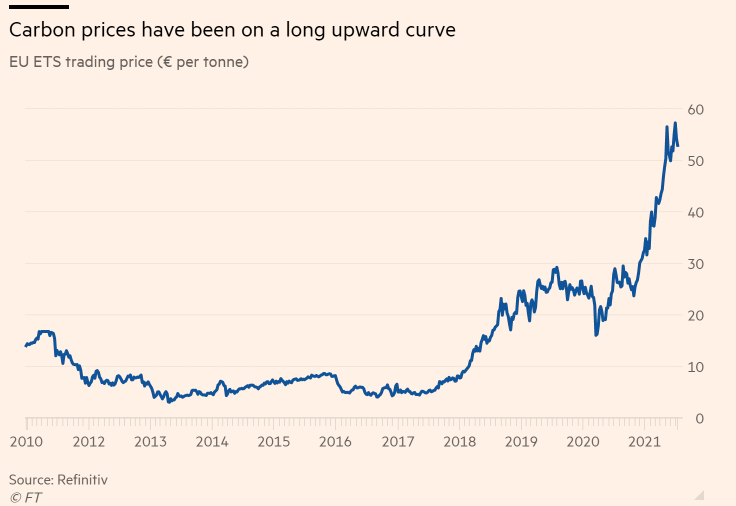 Transition to low-carbon economy is an opportunity
2019 Mauritius GHG emissions, million tonnes CO2e
1.3
0.1
4.3
Other (4%)
Manufacturing & construction (6%)
Transport(19%)
Industrial processes & product use
(0.8%)
Waste1 
(23%)
Electricity generation(43%)
Agriculture
(2%)
0
20
40
60
80
100
Energy
Note: Percentages may not sum due to rounding
1. Waste emissions predominantly from methane
Source: Statistics Mauritius (2019)
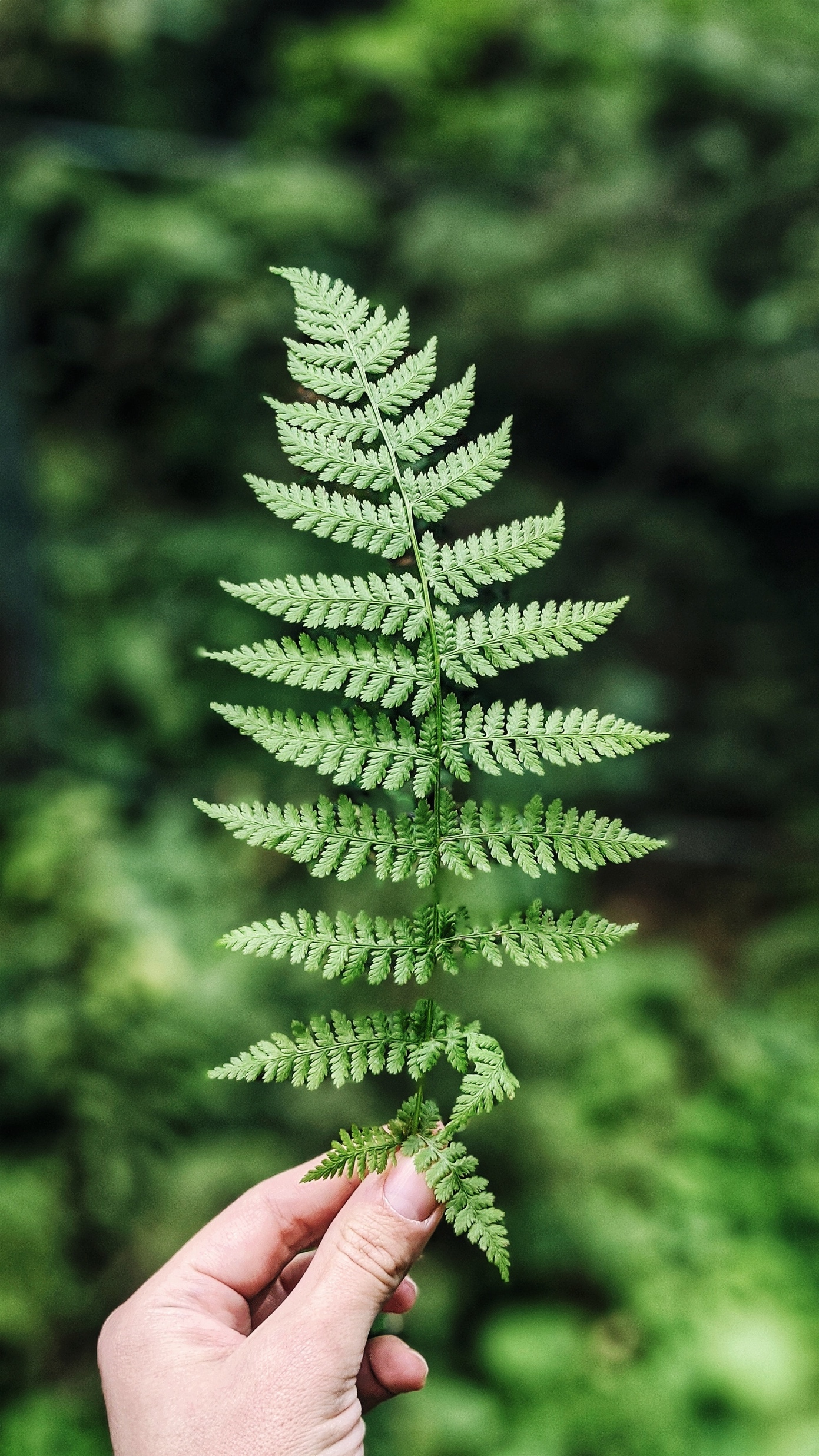 A $6.5b green and blue sector opportunity by 2030 - Business Mauritius and Public Sector are both committed
01. Business Mauritius Initiatives
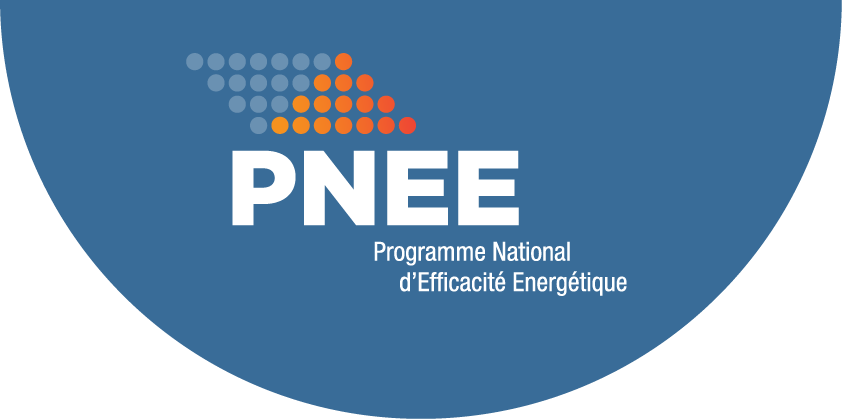 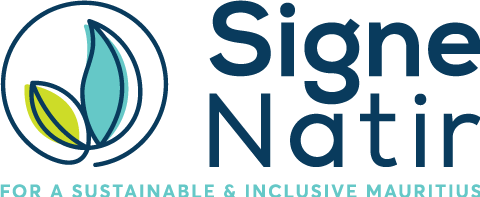 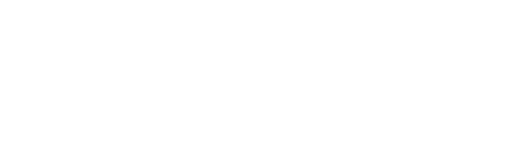 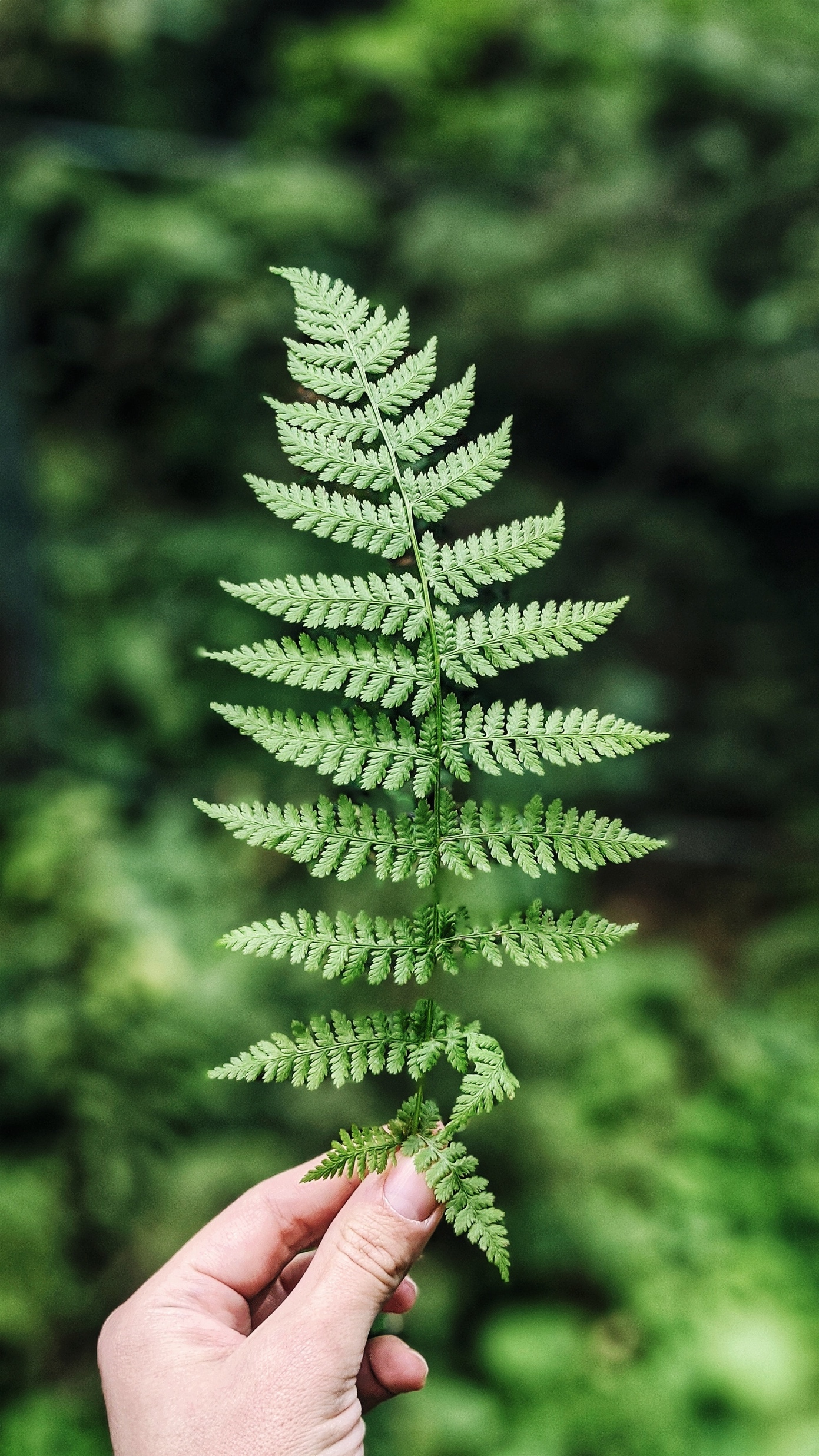 A $6.5b green and blue sector opportunity by 2030 - Business Mauritius and Public Sector are both committed
02. Government Initiatives
Key Priority Areas for Adaptation 

Infrastructure & Disaster Risk Reduction Strategy 
Water
Agriculture 
Tourism
Coastal Zone Management
Climate Smart Fisheries 
Improve Marine and Terrestrial Biodiversity 
Health Sector
Mitigation Commitments in Budget 2022

By 2030, 60% share of renewable energy
Phase out of coal by 2030
70% of the waste diverted
10% of energy efficiency based on 2019
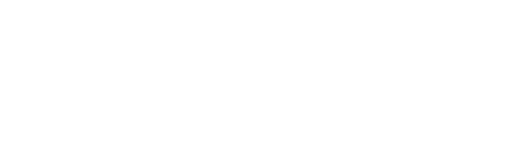 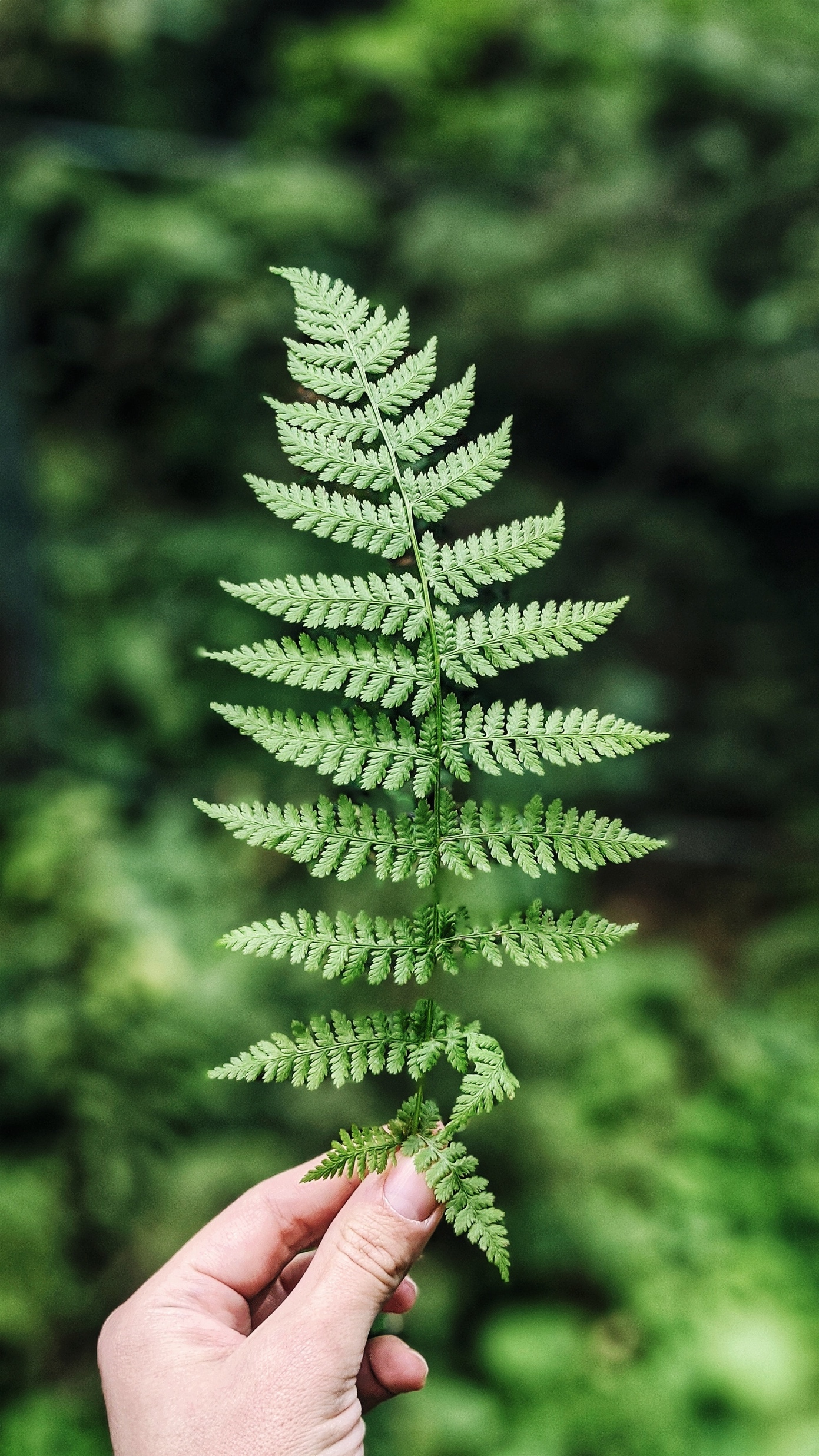 A $6.5b green and blue sector opportunity by 2030 - Business Mauritius and Public Sector are both committed
03. Financing Needs
Investment Commitments 

USD 6.5b financial needs to reach the NDC targets by 2030 – USD 2b for mitigation targets and USD 4.5b for adaptation targets. 

$ 835m - Energy 
$ 355m - Transport
$ 275m - Waste
$ 275m - Industry
$ 315m - Agri & Land
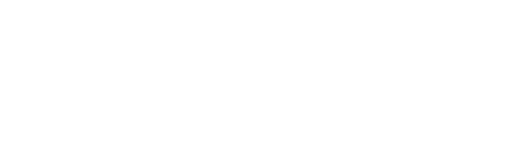 Innovation is the ONLY way
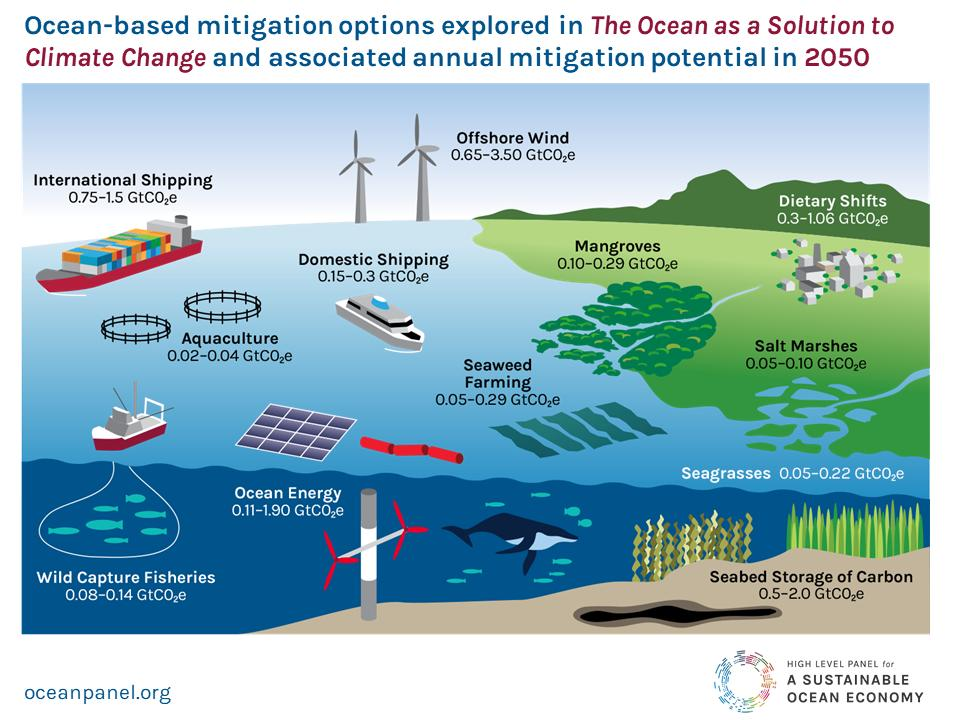 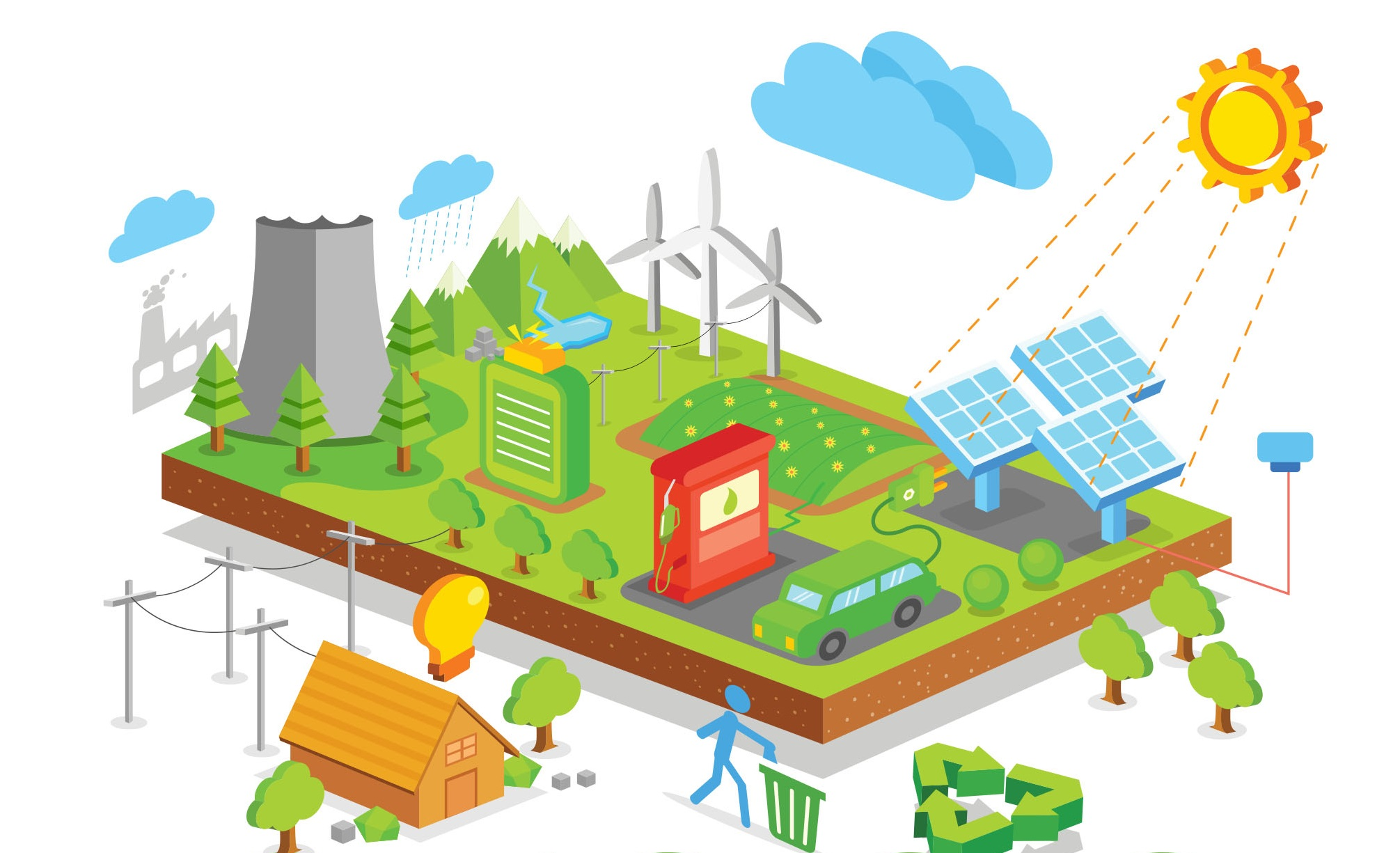 … we fundamentally need a huge wave of climate-driven innovation – in its widest possible meaning
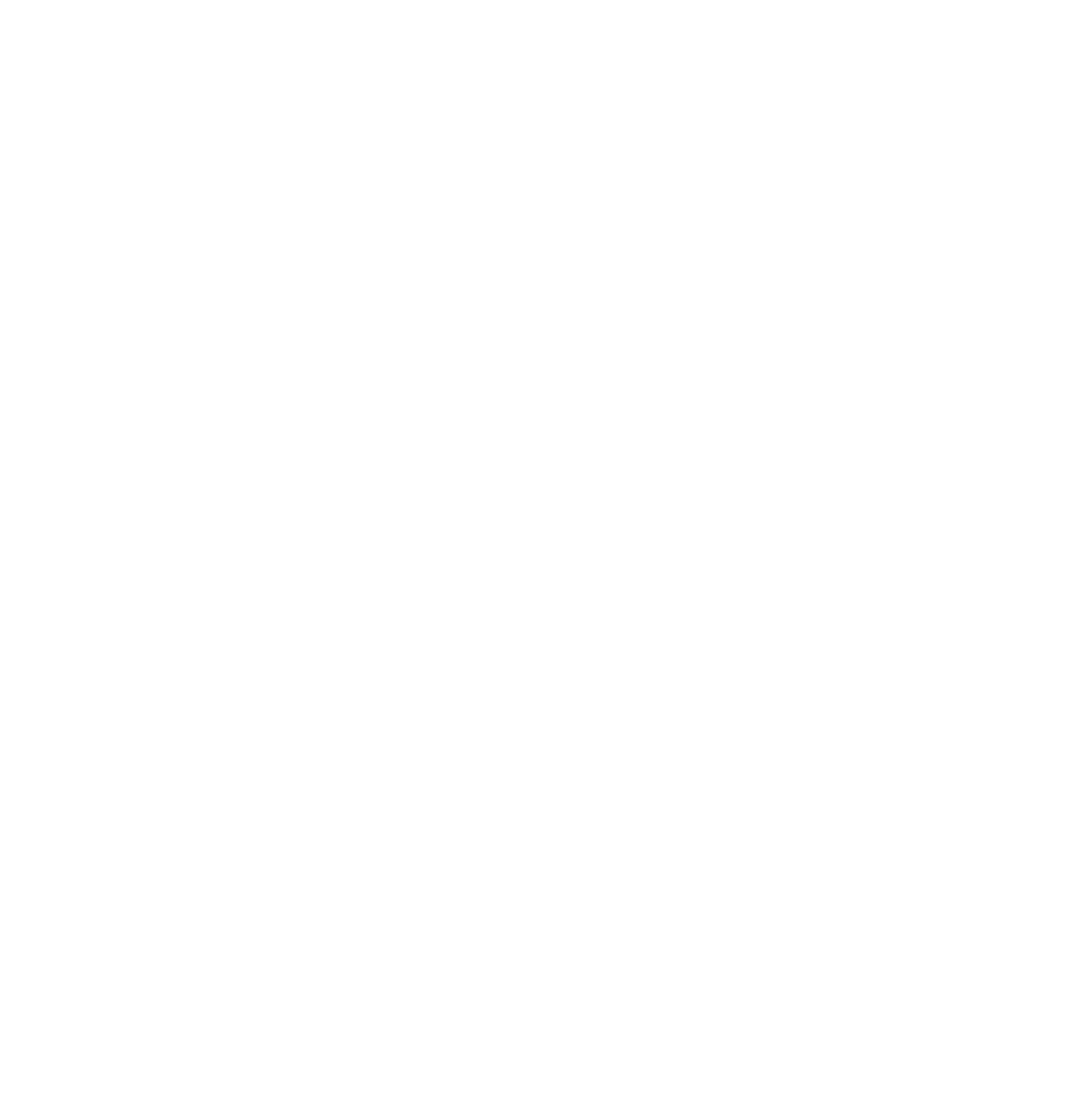 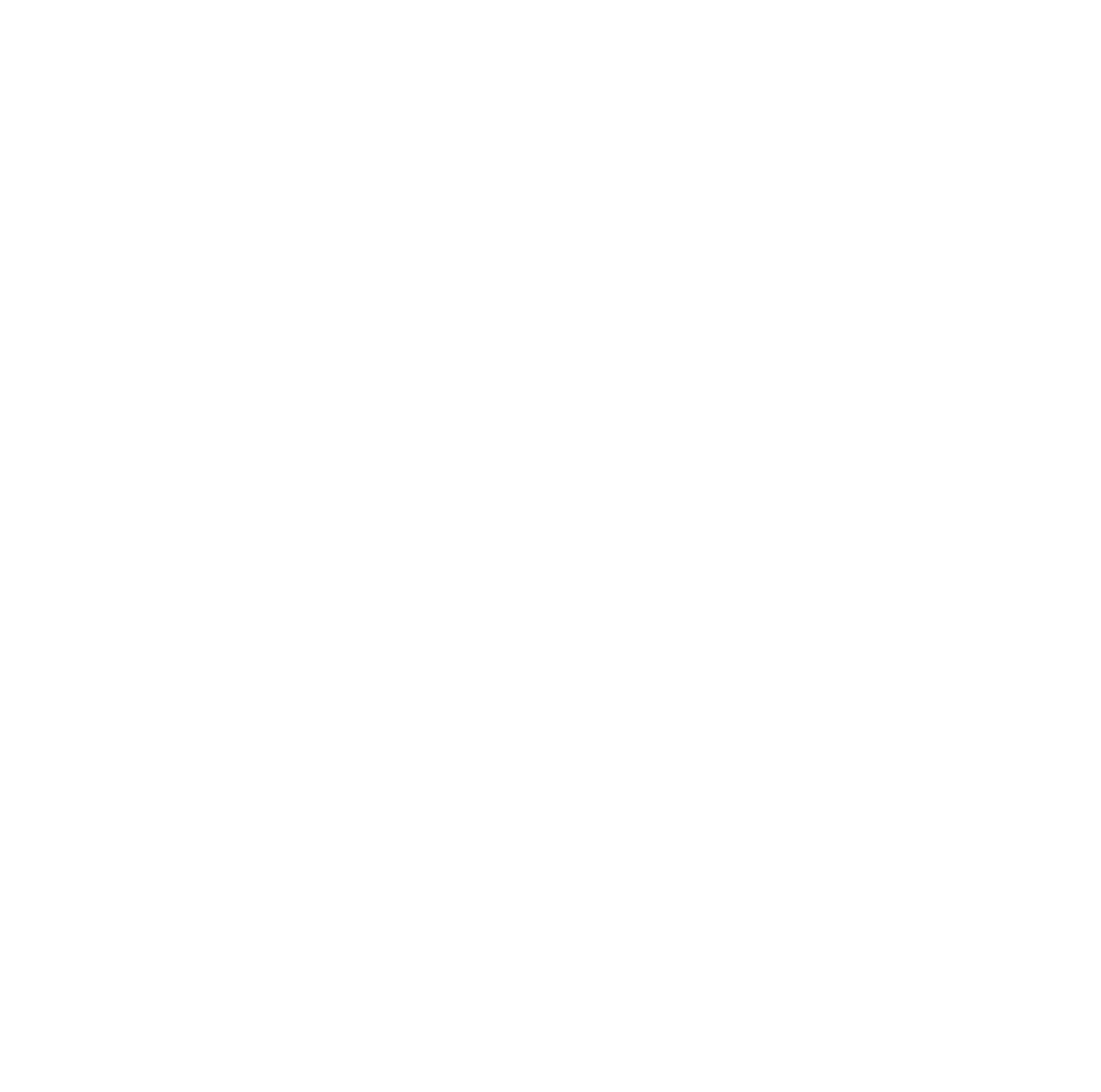 Ecosystems
Investment models
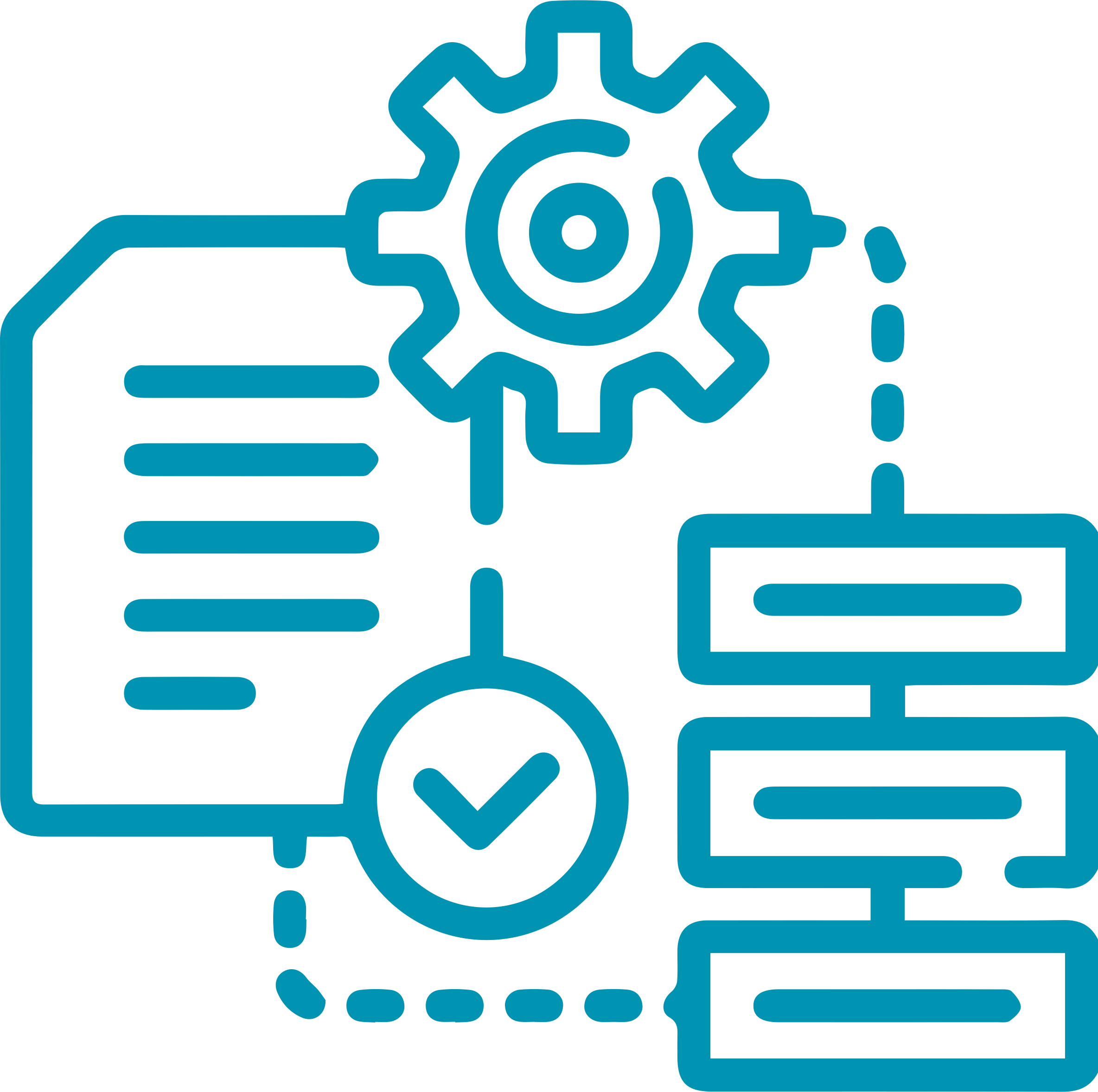 Technology &
Business models
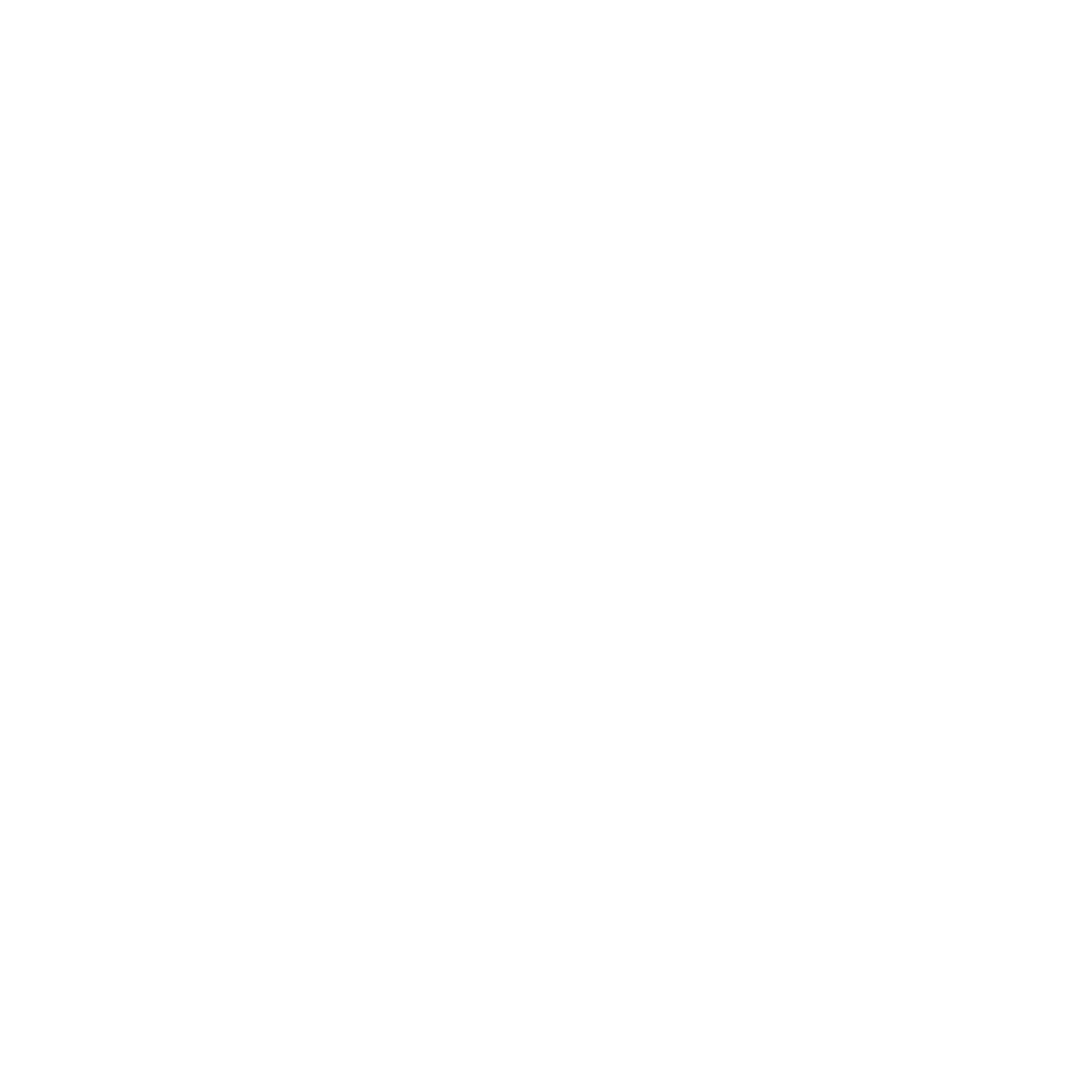 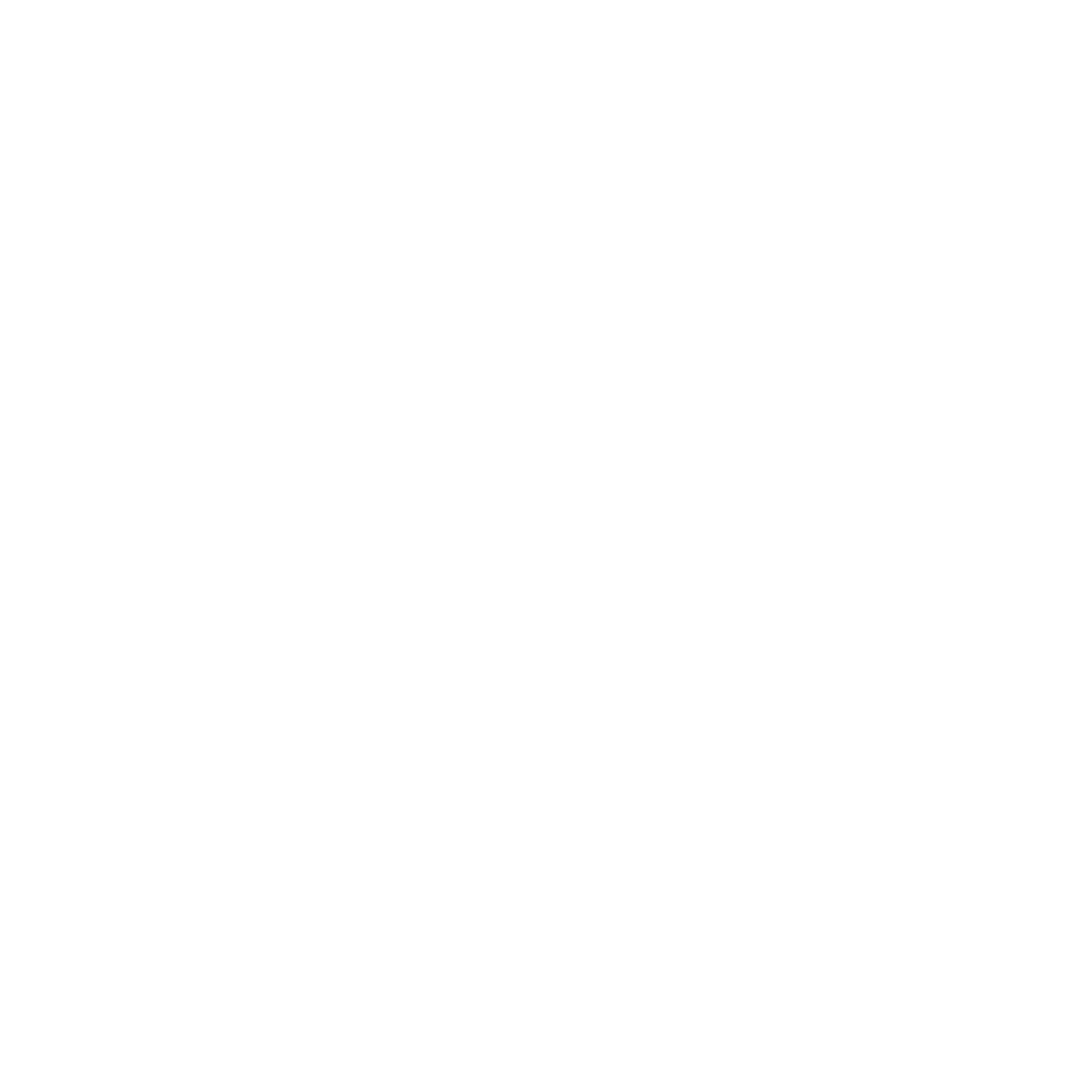 Individual mindset
Policy & incentives
Most importantly, green and blue innovation is an opportunity to create business value as well as environmental surplus
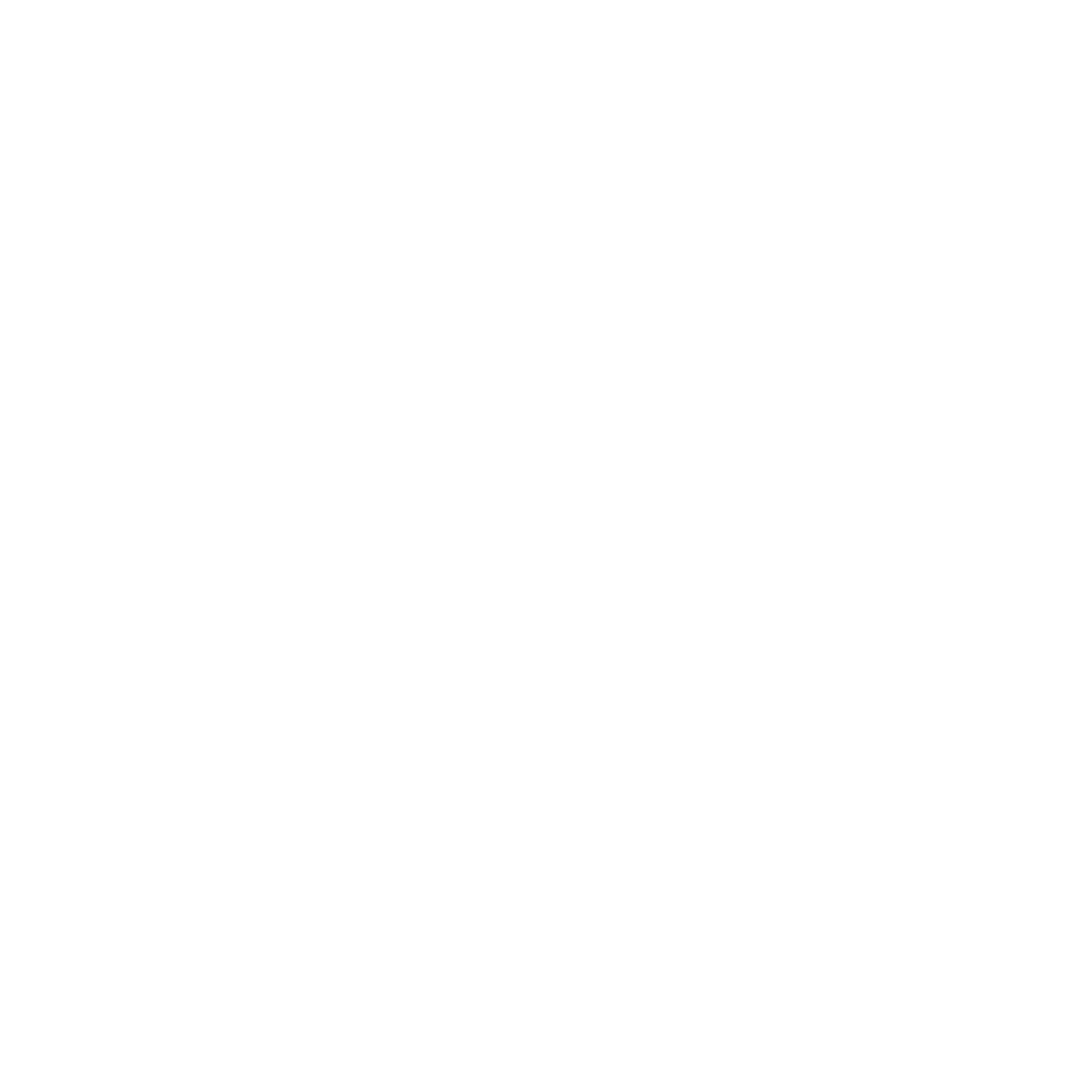 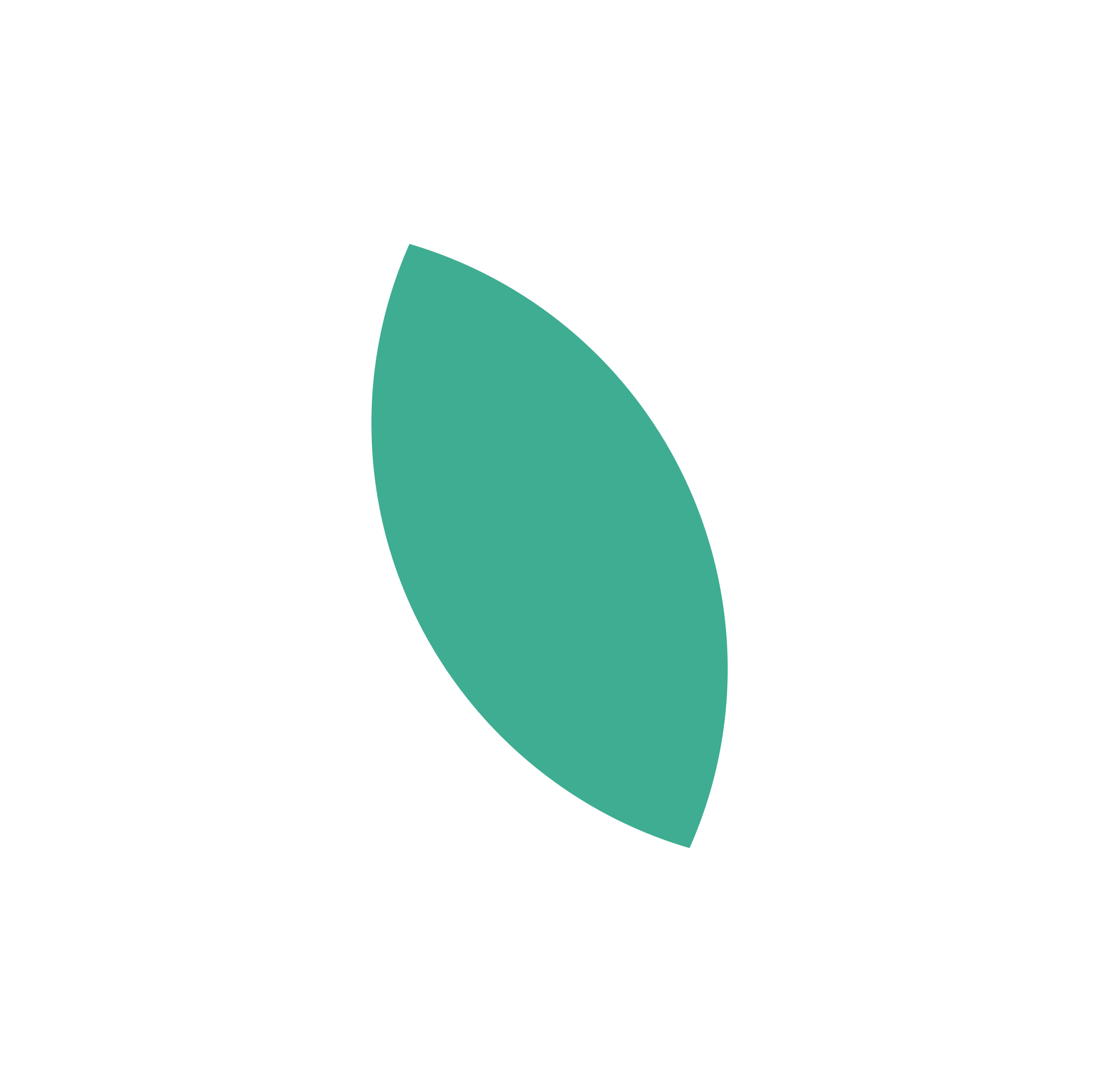 Accelerate climate action to achieve 1.5°C compatibility
Climate Impact
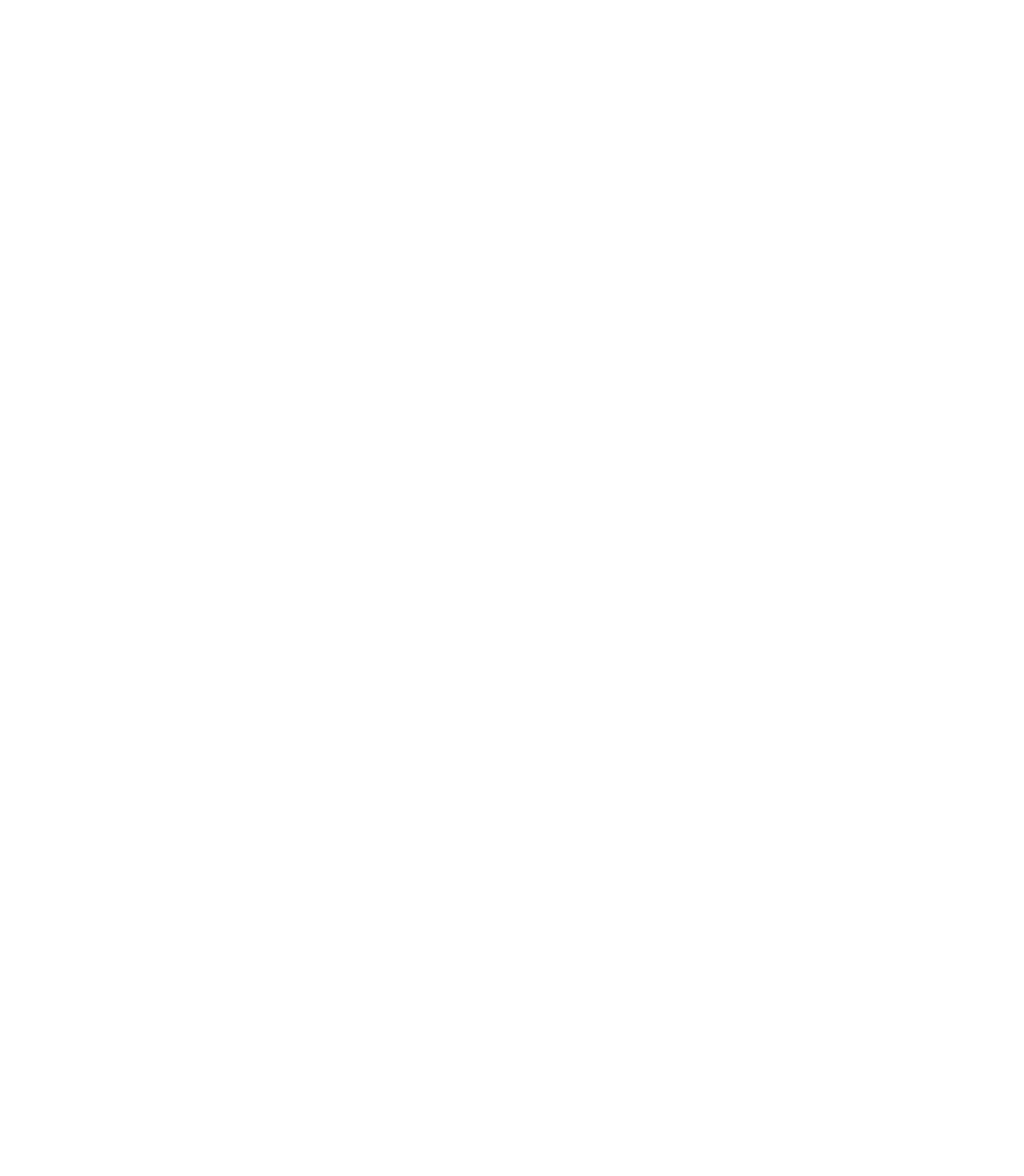 Climate innovation connects 1.5°C compatibility
to advantage 
and value
Requires a shift in incumbent mind set, to view climate as an opportunity vs cost
Create business advantage and value for shareholders
Value Creation
Requires an approach to innovation that recognizes and acts on the climate opportunity
To win, companies need to optimize for both business and climate value
Companies can widen the opportunity space to create value and advantage by solving for climate needs
Changing context/ climate limitations are narrowing the space for 'business as usual'
ACTIONS WIDENING
THE OPPORTUNITY SPACE
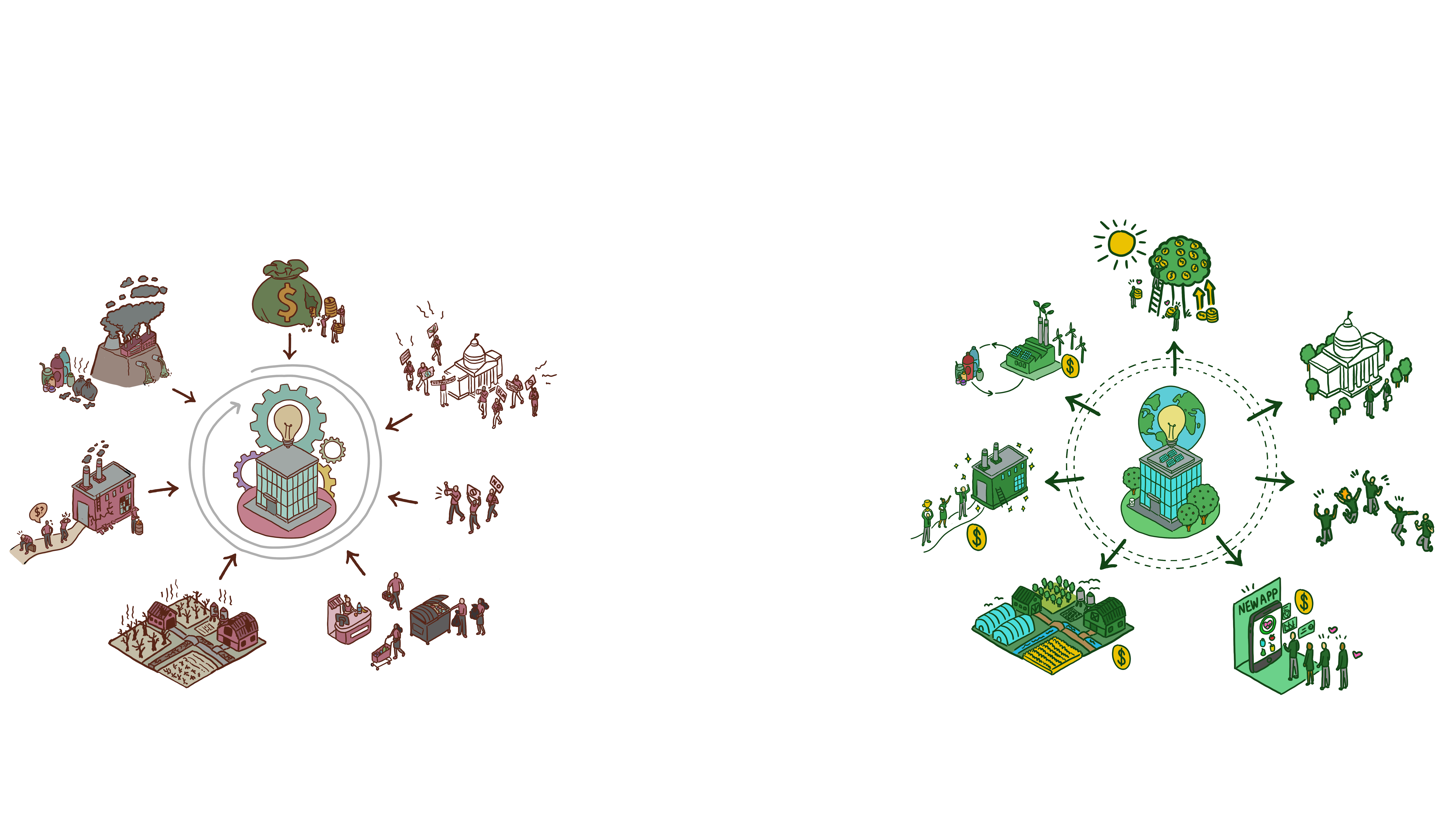 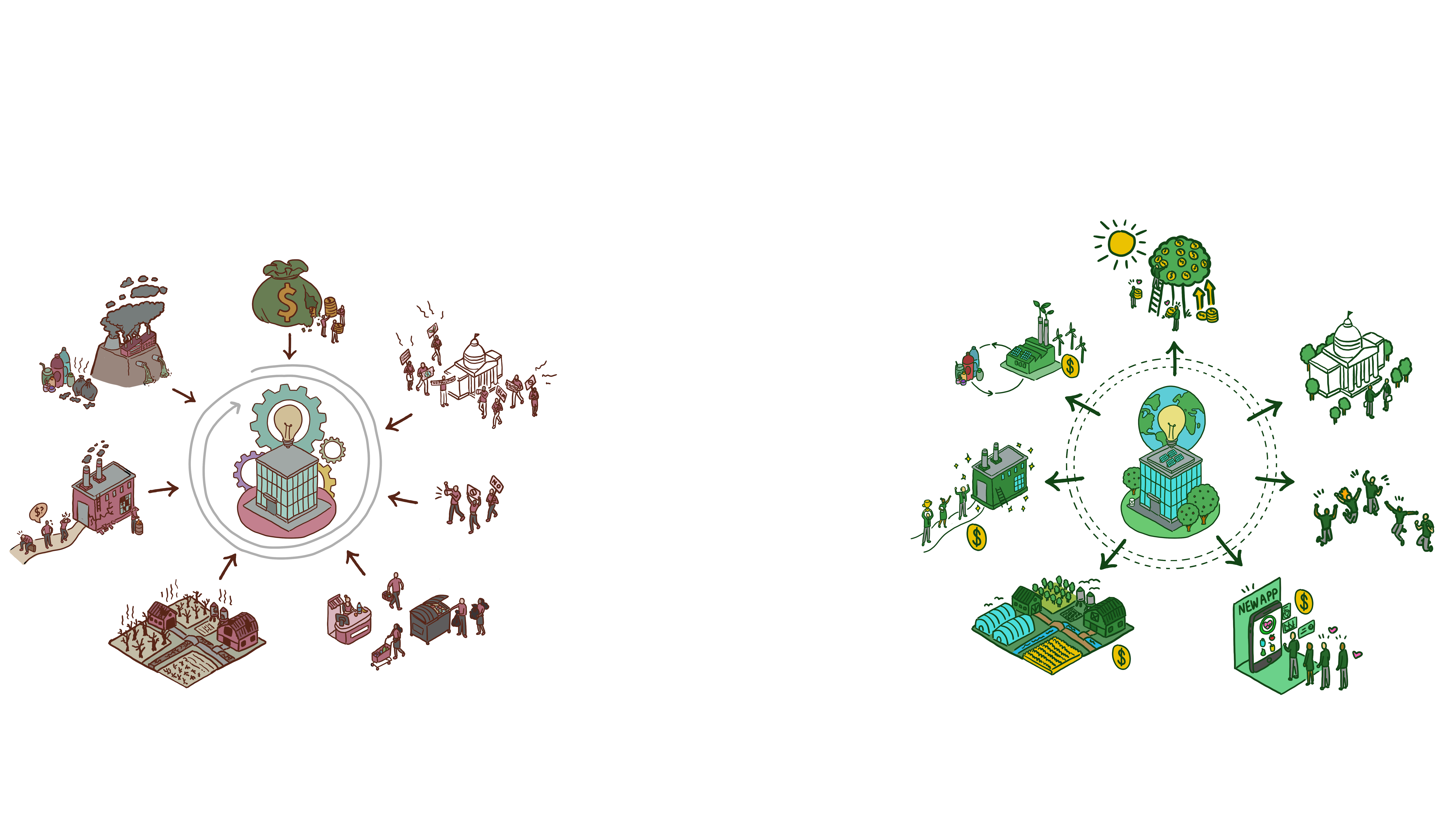 FACTORS NARROWING
THE OPPORTUNITY SPACE
Innovate to turn climate into an advantage
TIME
New growth by creating
climate benefits
Growth restricted by negative climate impacts
Source: BCG analysis.
Multiple approaches based on technology maturity and business models
Climate innovation canvas
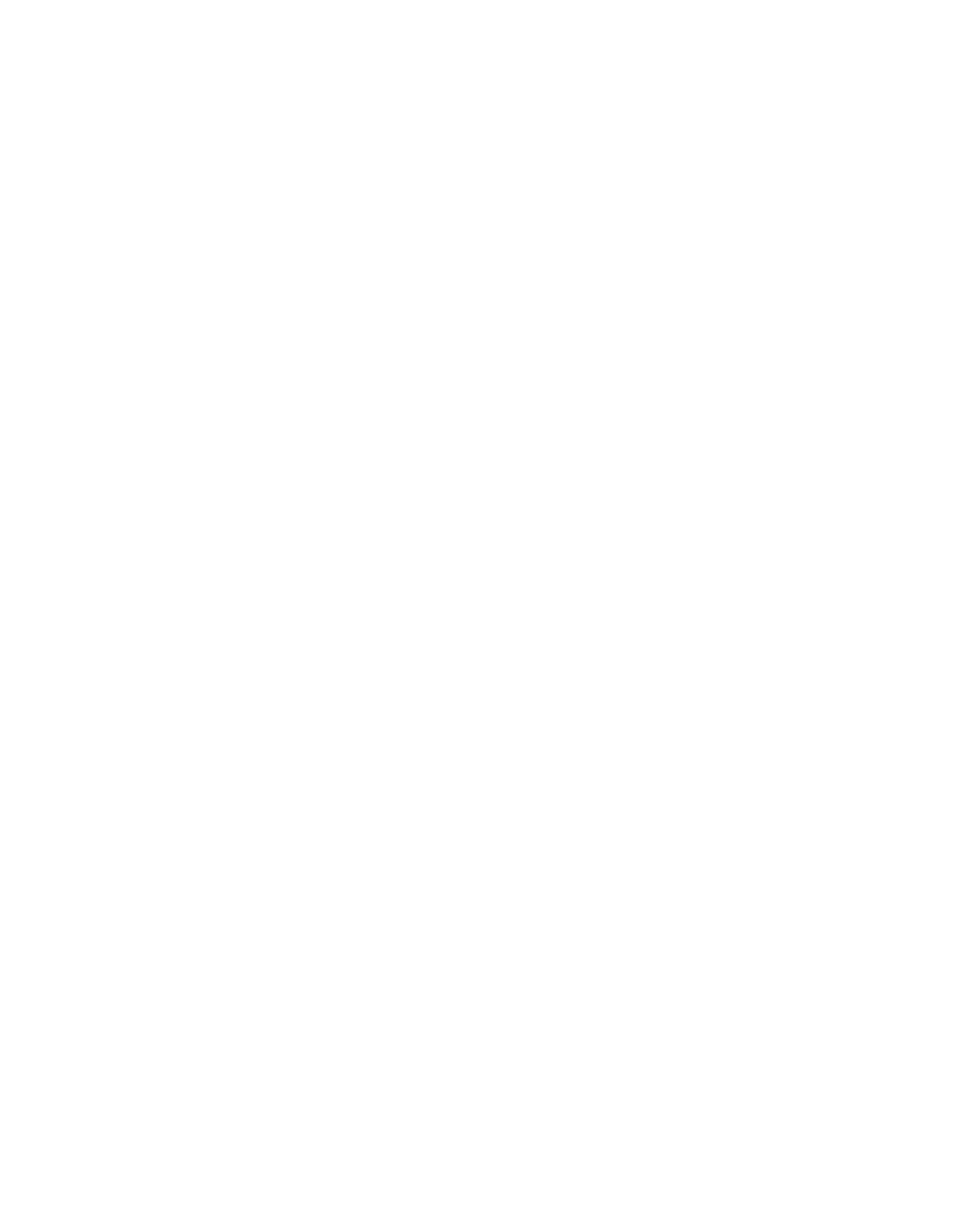 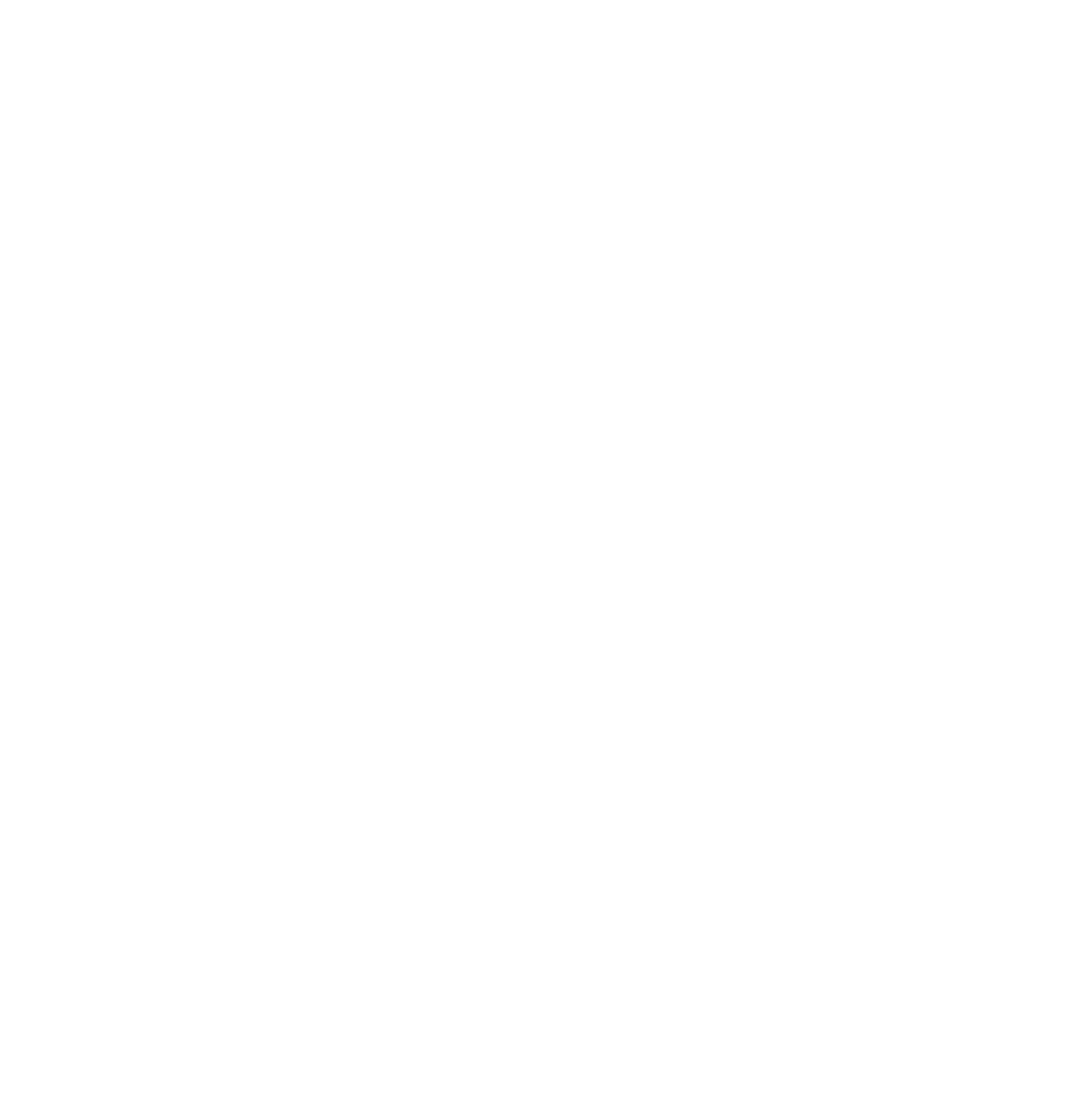 Re-imagine
Invent
Create new business model or market
Venture
New solutions that fulfil the customer need in a new way, avoiding emissions

e.g. Didi Chuxing, Octopus Energy, Indigo
Deep-tech approach through breakthrough technologies

e.g. Commonwealth Fusion Systems, Memphis Meats, Joyn Bio
Business model
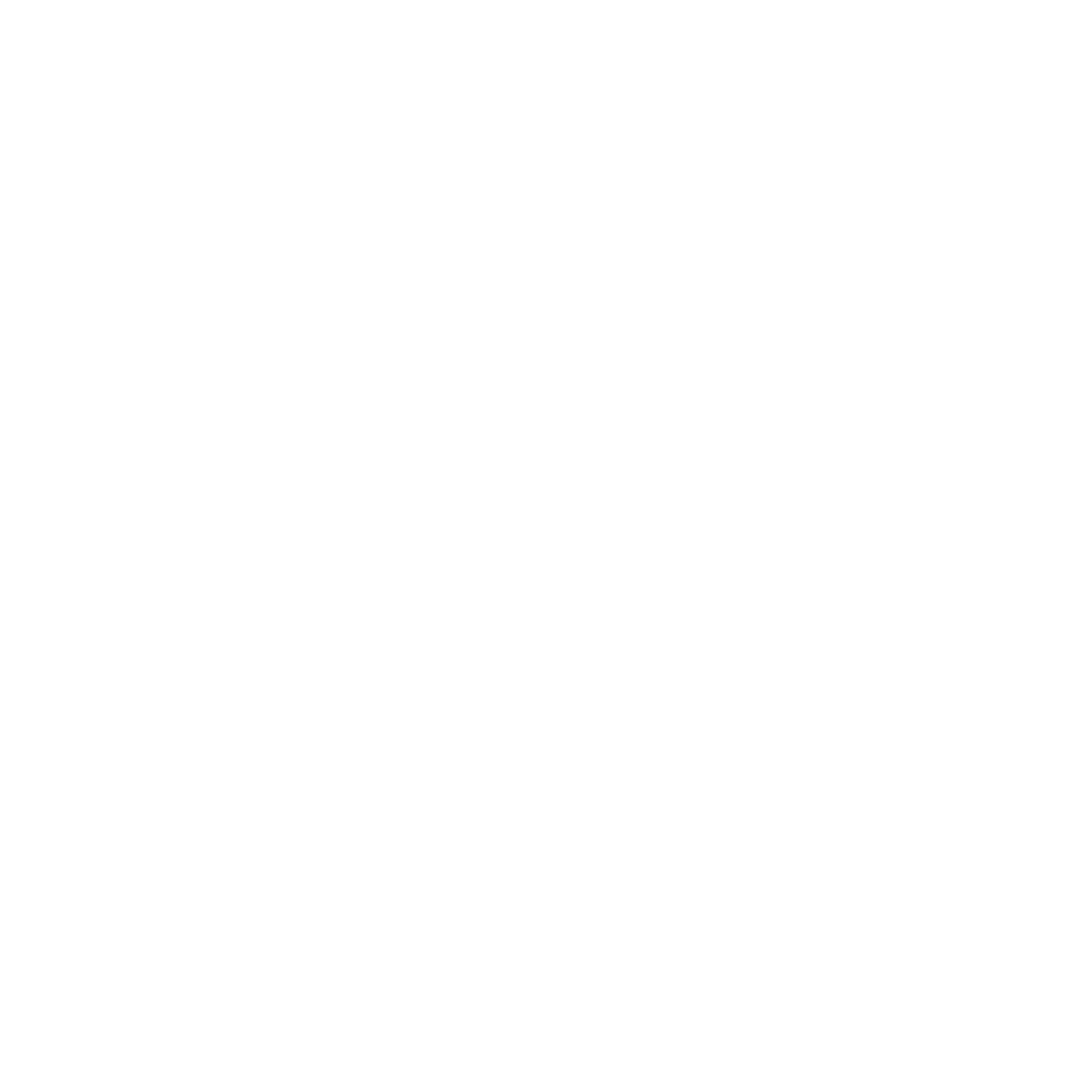 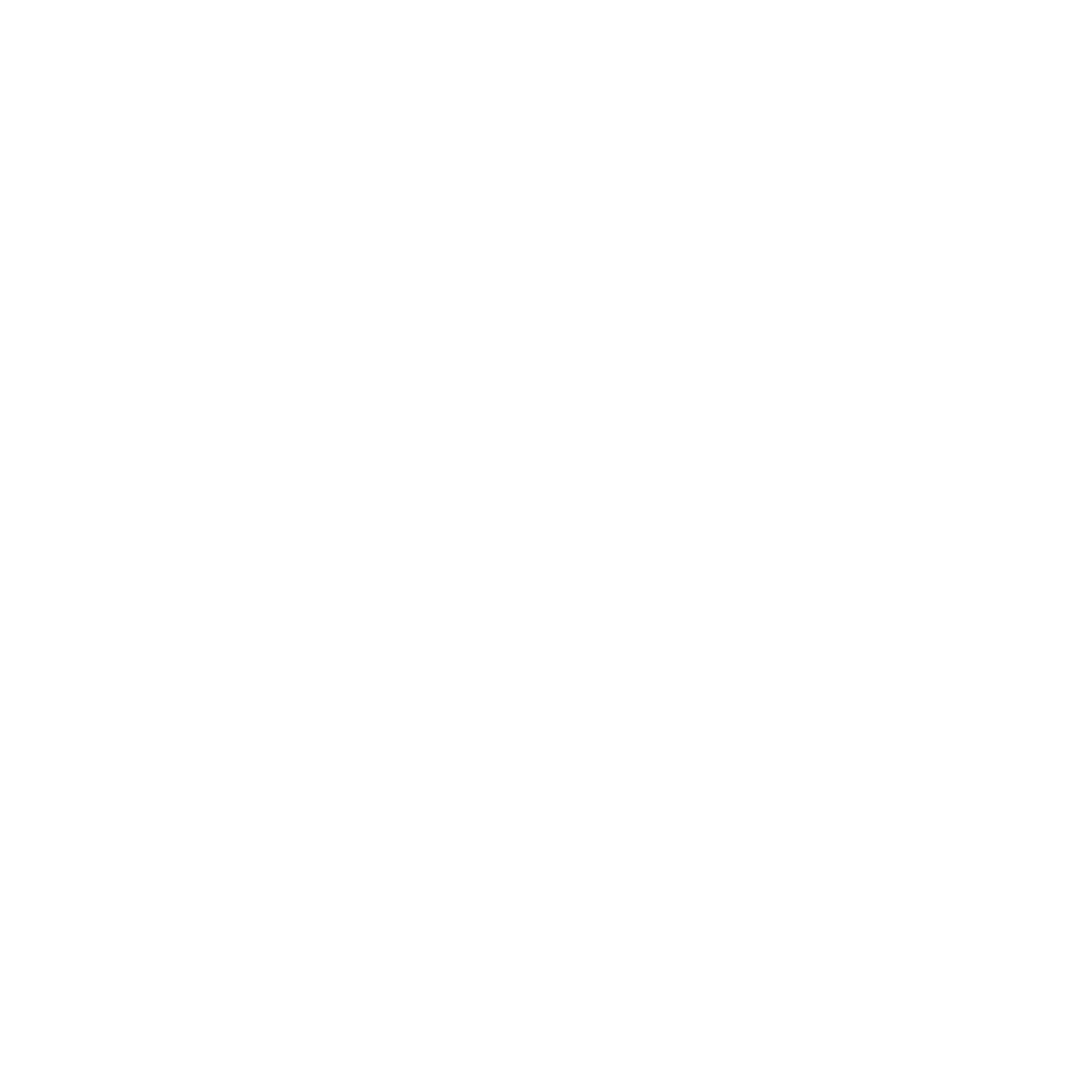 Reboot
Re-engineer
Transform
Towards better, accelerated deployment of existing low carbon solutions

e.g. Neste, Yara, Tata
Improve the product offering with new low carbon technology
Improve existing business models or market
e.g. Equinor, Sila Nanotechnologies, Form Energy
Technology
Scale-up
Breakthrough
The Report has focused on the most impactful potential actions
Long Term
Short Term
Medium Term
Cross cutting recommendations
Enhancing Nutritional quality and food security
Enhancing food processing from local sources
Circular Green and Blue Economies 
Marine Technology
Marine and Plant Based Biomed
Blue and green bioprospecting and bioprocessing 
Blue-green production and export
National research and innovation steering committee | Harmonised Research Act 
Review of MRIC Schemes | Research and innovation culture 
Mapping of current and future skill sets needs |  Science communication and outreach | STEAM education 
Entrepreneurial and risk taking mindset
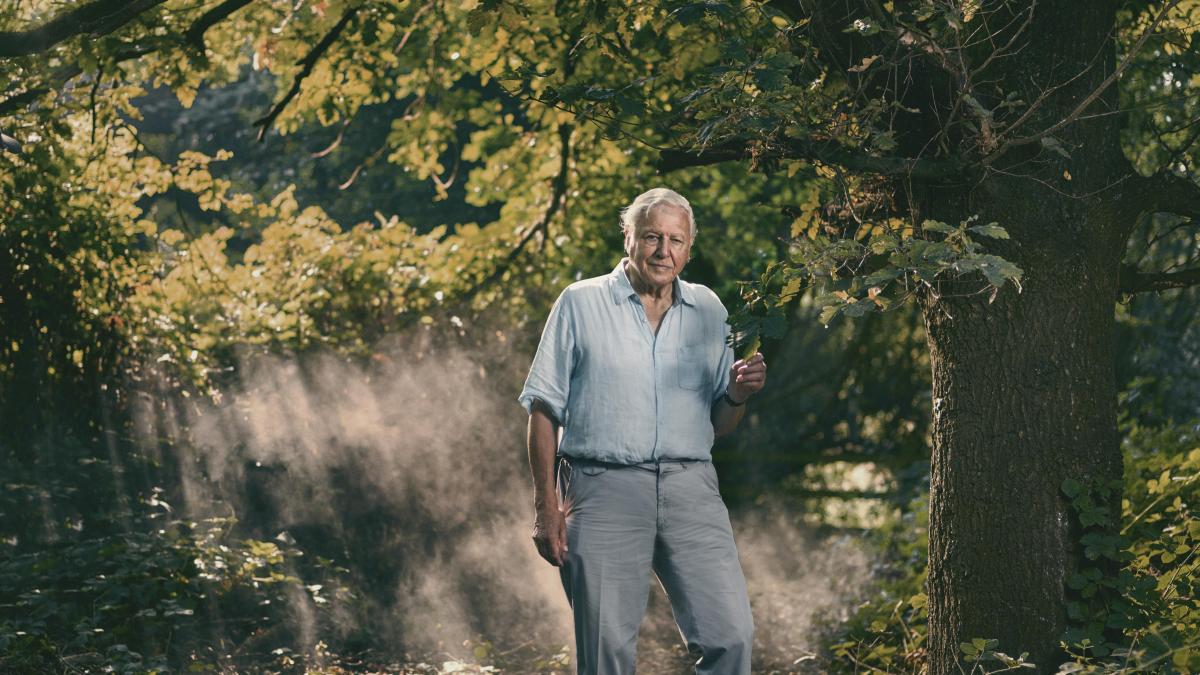 What is true for the Globe is also true for Mauritius
We must embrace a stress reduction approach for all the living creatures of our island
“We have a finite environment—the planet. Anyone who thinks that you can have infinite growth in a finite environment is either a madman or an economist.” 

- David Attenborough
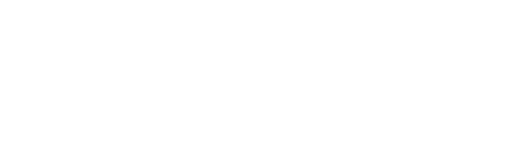 19
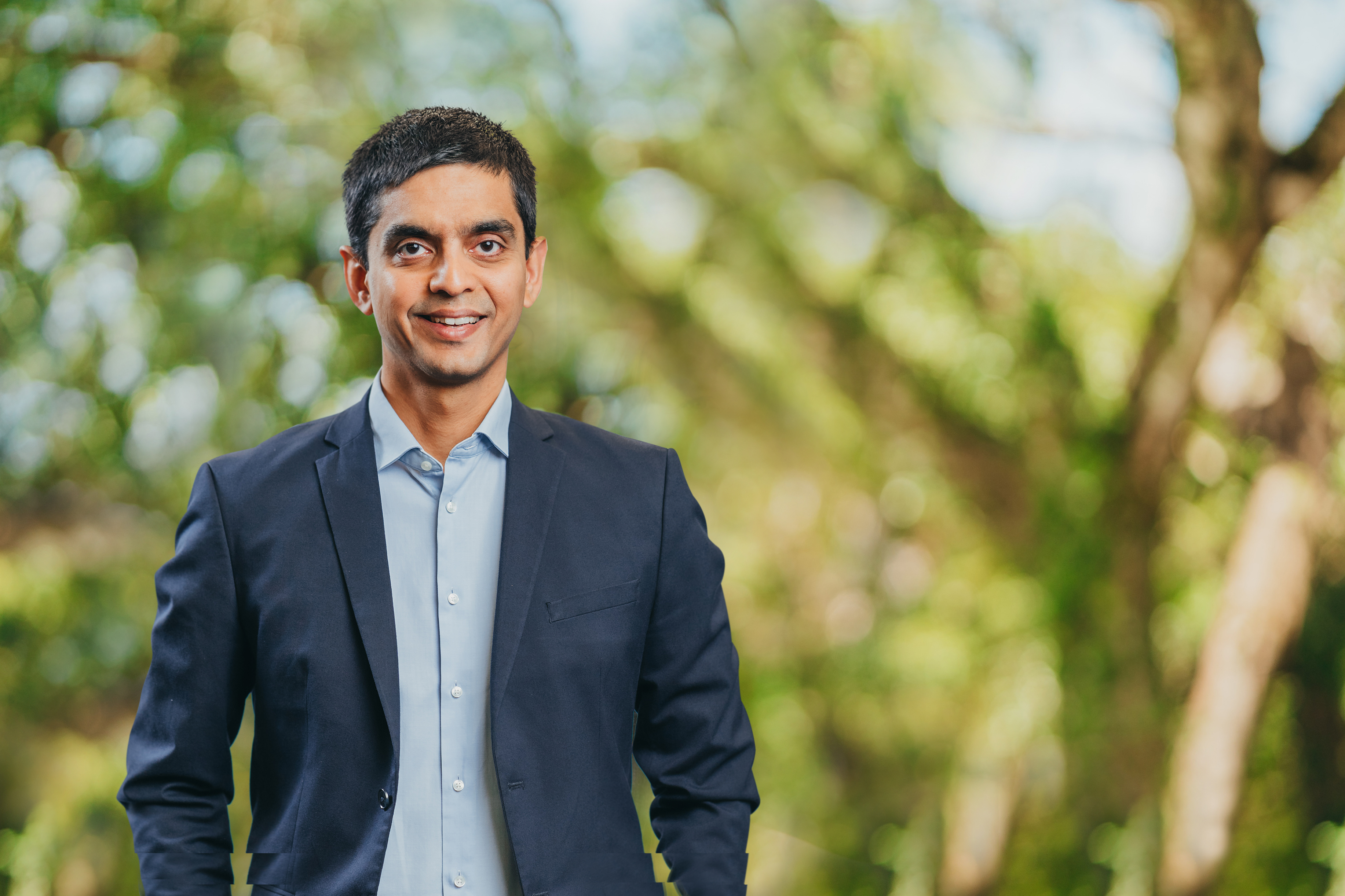 Mehul Bhatt
Chief Strategy & Sustainability Executive (Rogers)
Scan to have my contact
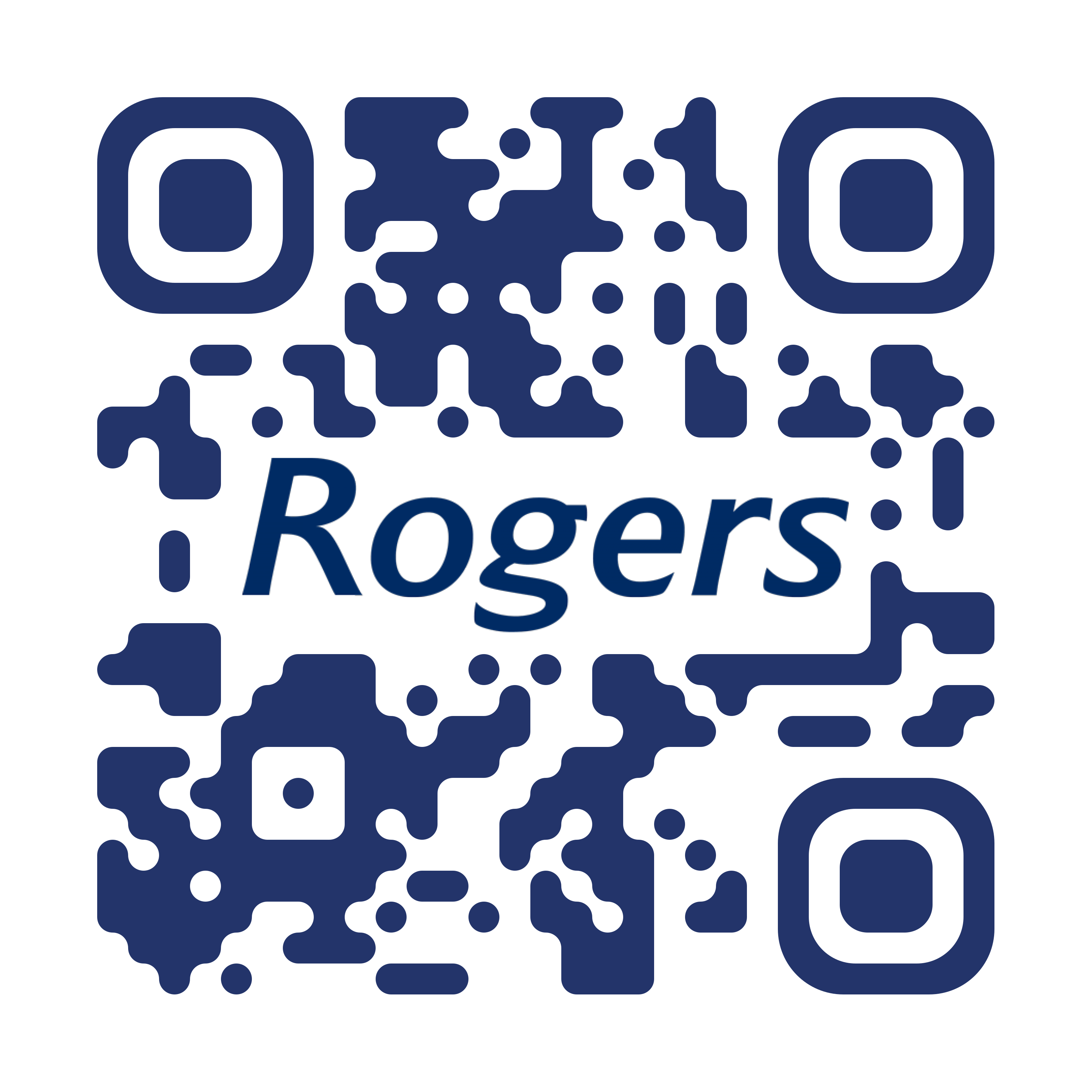 e7d195523061f1c0f0ec610a92cff745ee13794c7b8d98f8E73673273C9E8BE17CC3D63B9B1D6426C348A354AD505654C28F453CD7C8F90EADD06C08281DAED7140E5AAAED5880ECE414DFB6A93B82BE2E99DC166B9B34A016680ED02E24DDB11F5A4C97BDB0AB72A3331F6CE65BEFE6F950C13081C1457C5B8765EA77AEB618F6ABF2D69A0413E1
Thank you
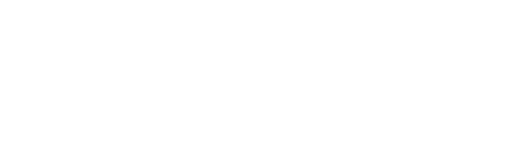